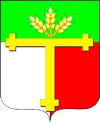 НОВОСИБИРСКАЯ ОБЛАСТЬ, ТАТАРСКИЙ РАЙОН
О развитии физической культуры и спорта в Татарском районе Новосибирской областив 2020 году и  перспективы в 2021 году
Глава Татарского района 
Юрий Маркленович Вязов
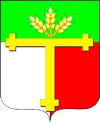 МАУ «Комплекс спортивных сооружений»СОК «Космос»
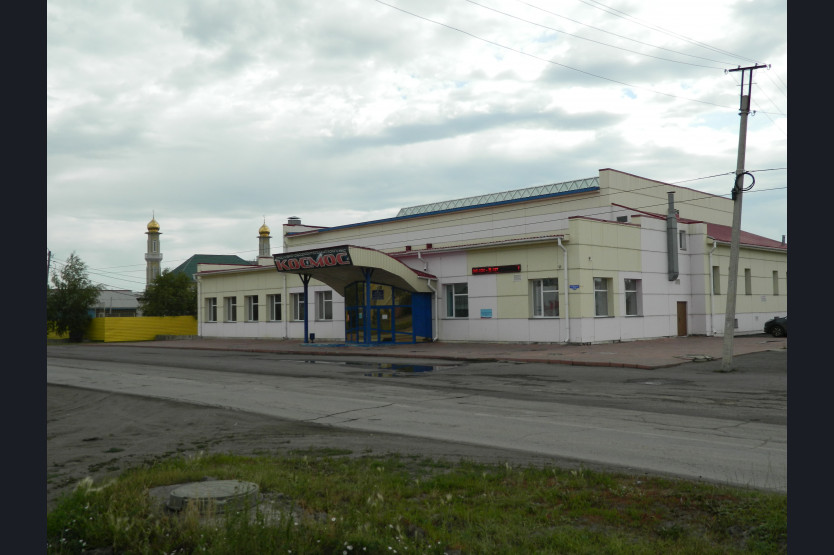 2
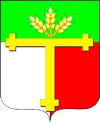 МАУ «Комплекс спортивных сооружений»ЛДС «Юность»
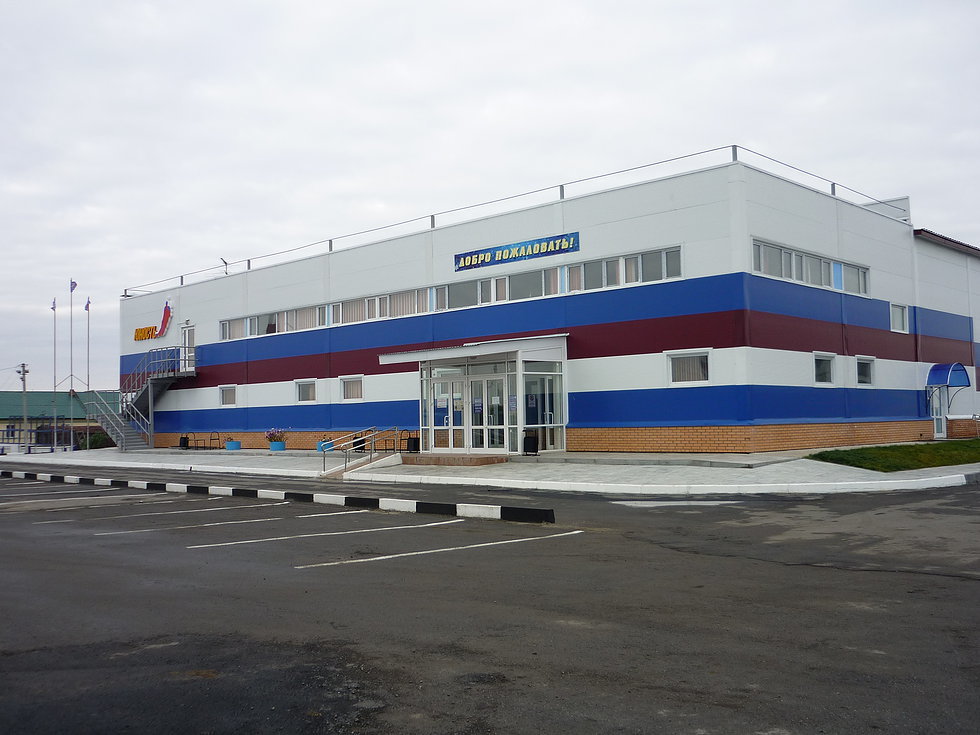 3
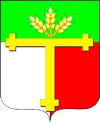 МАУ «Комплекс спортивных сооружений»Стадион «Локомотив»
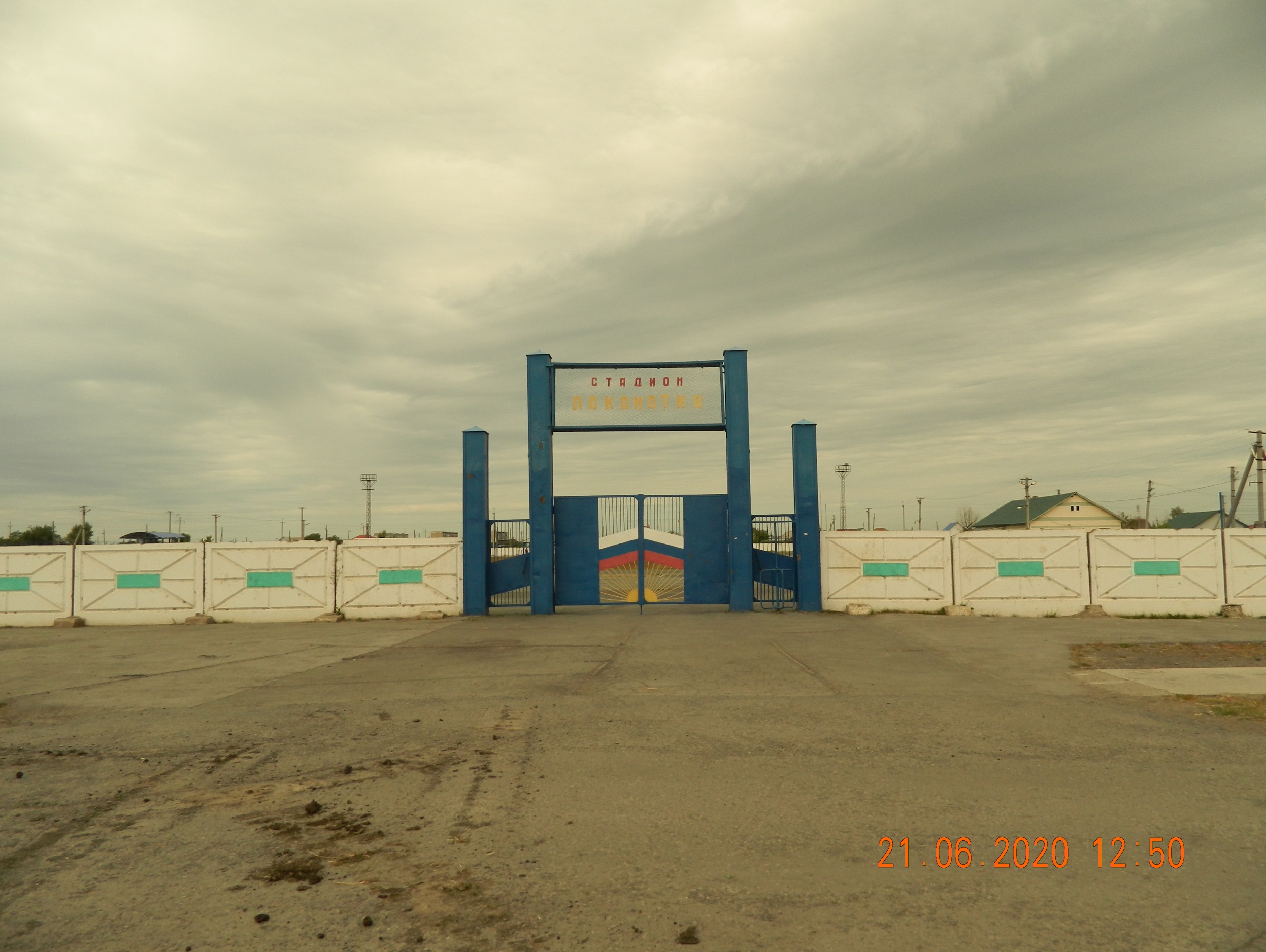 4
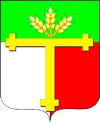 МАУ «Комплекс спортивных сооружений»Лыжная база «Берёзовая роща»
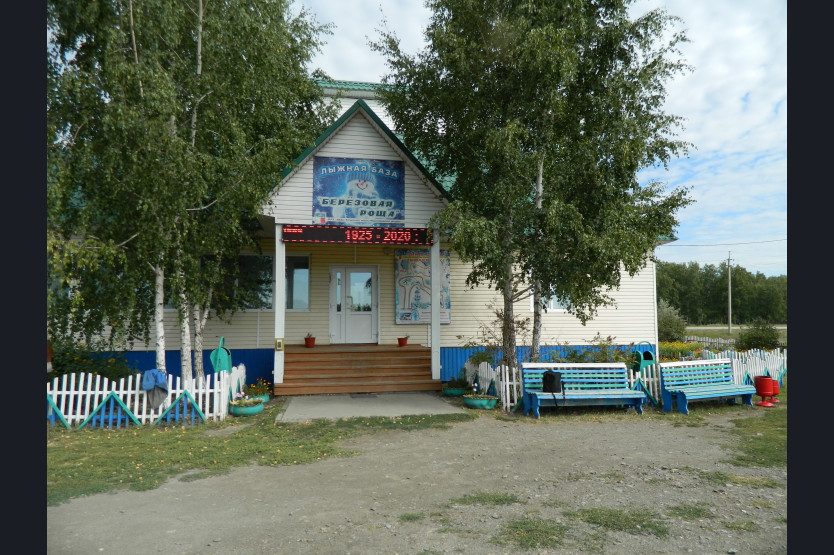 5
Виды спорта в Татарском районе
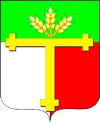 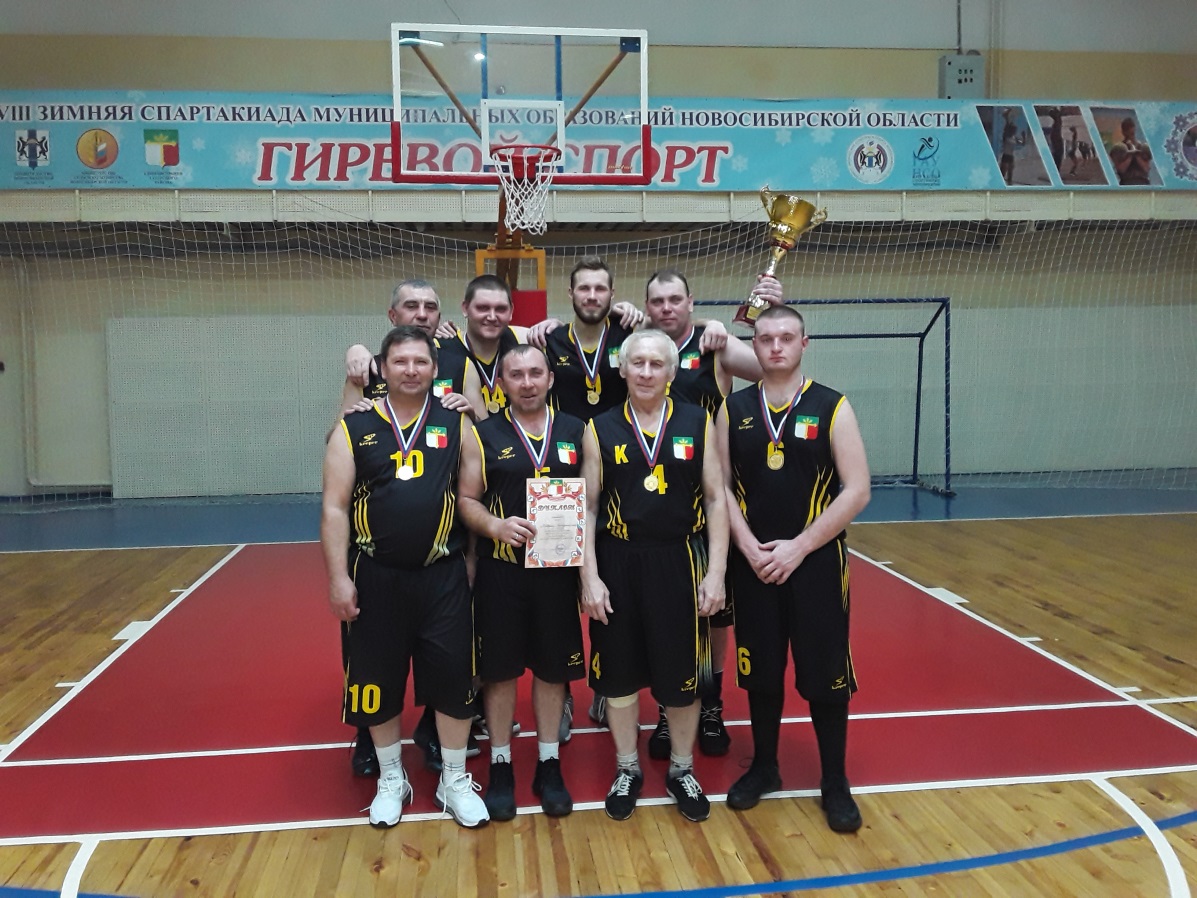 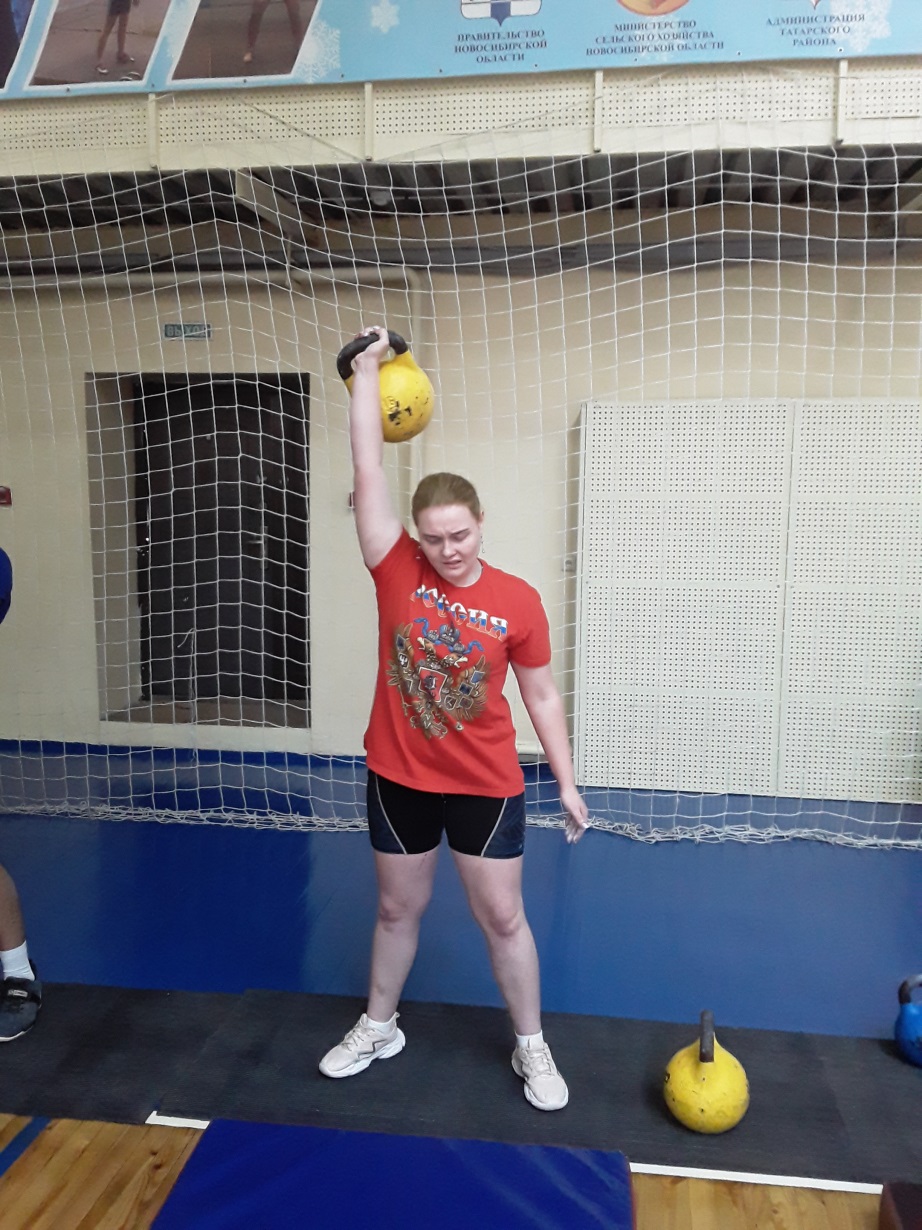 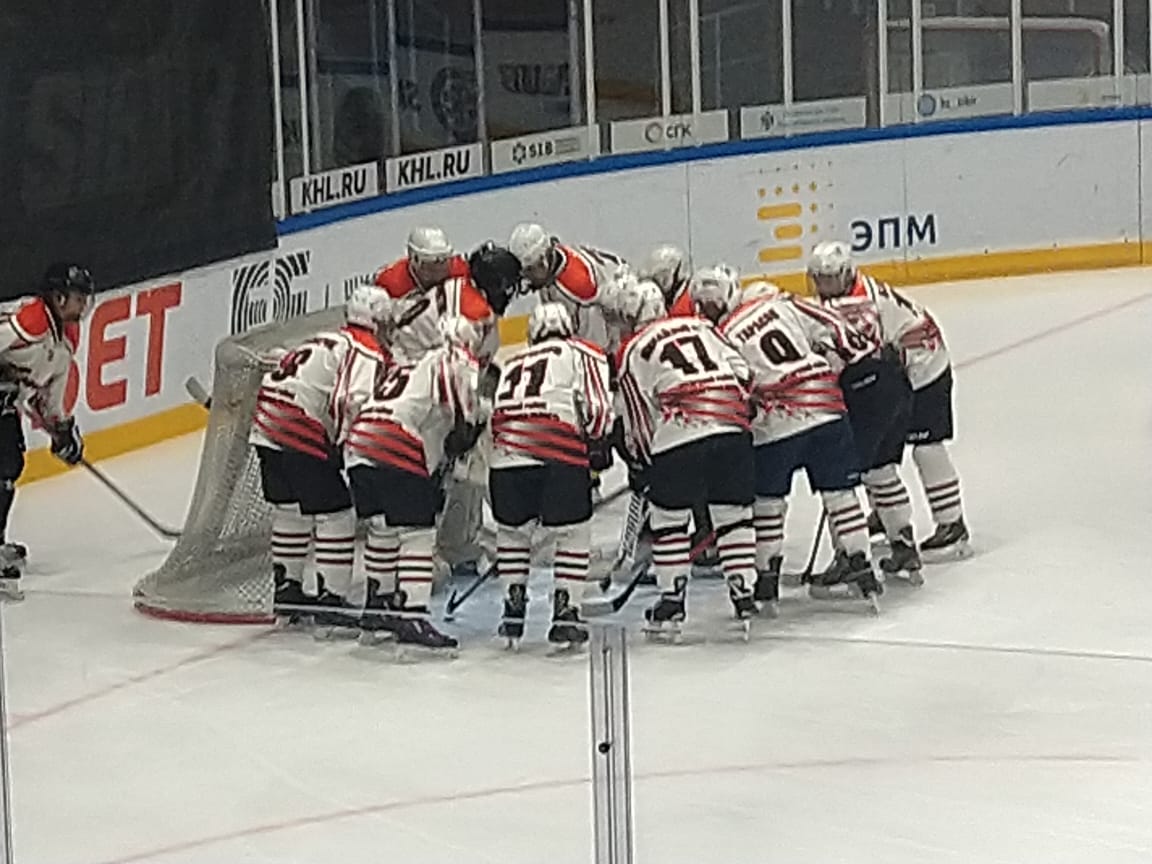 6
Виды спорта в Татарском районе
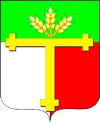 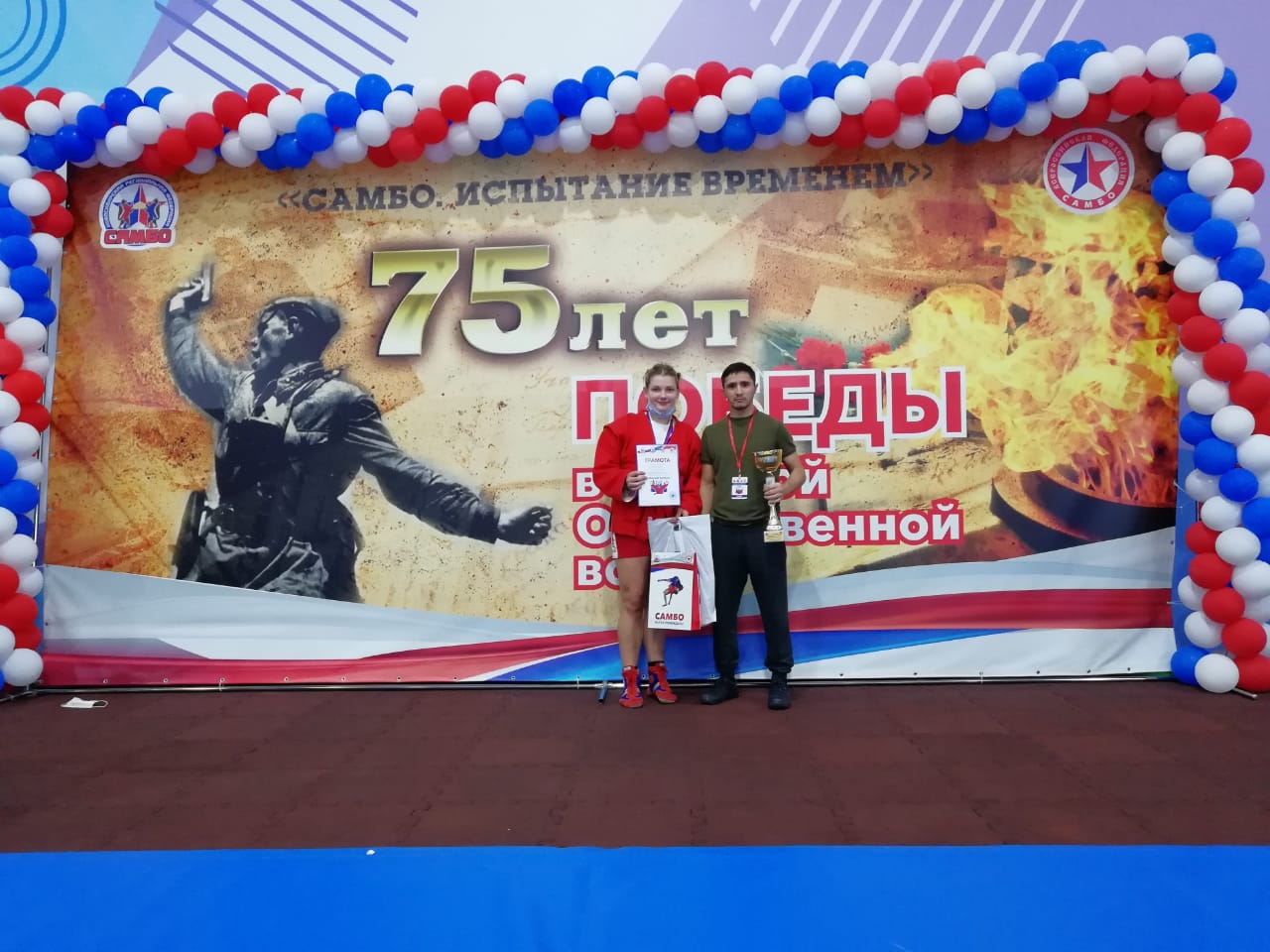 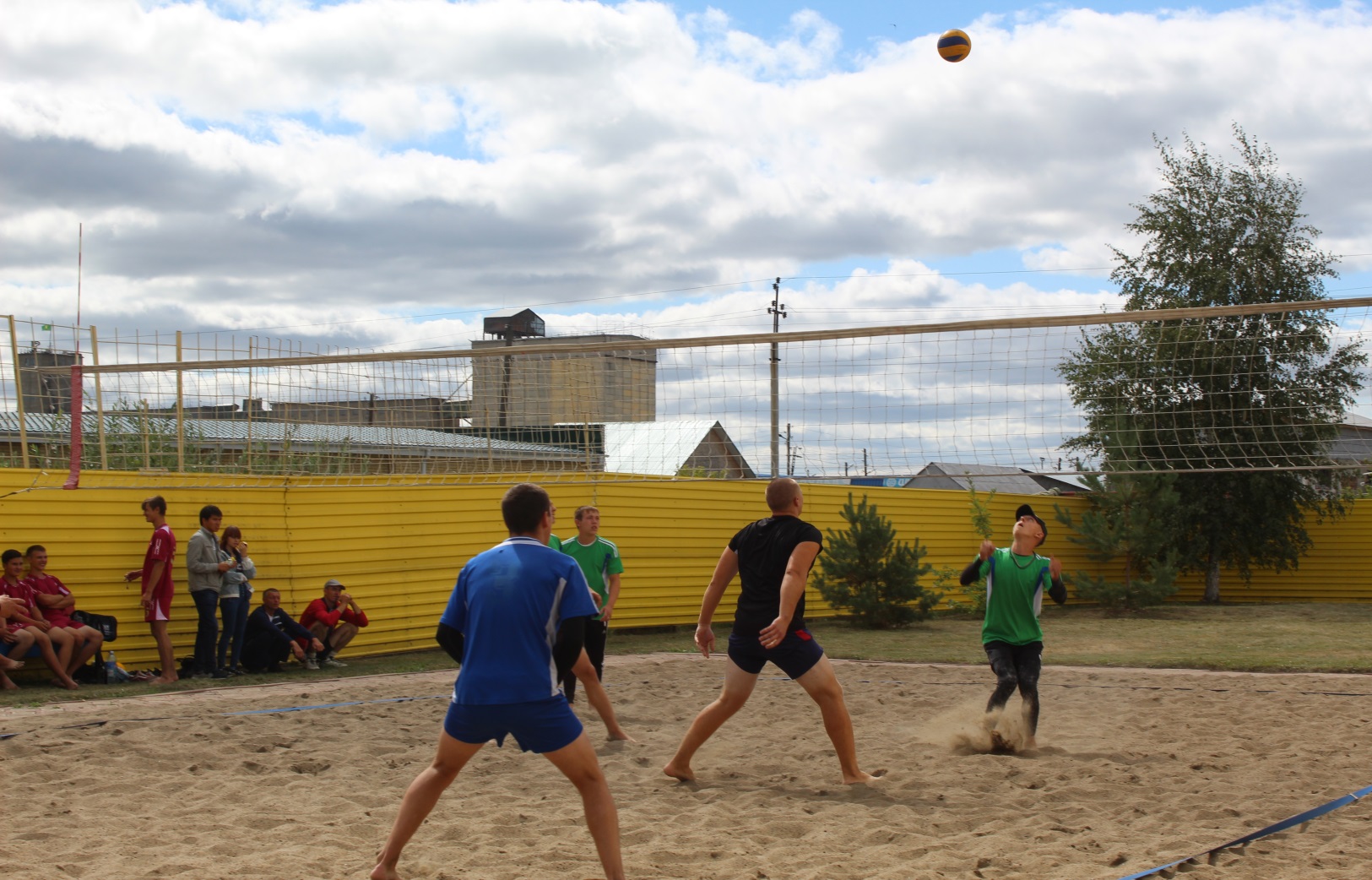 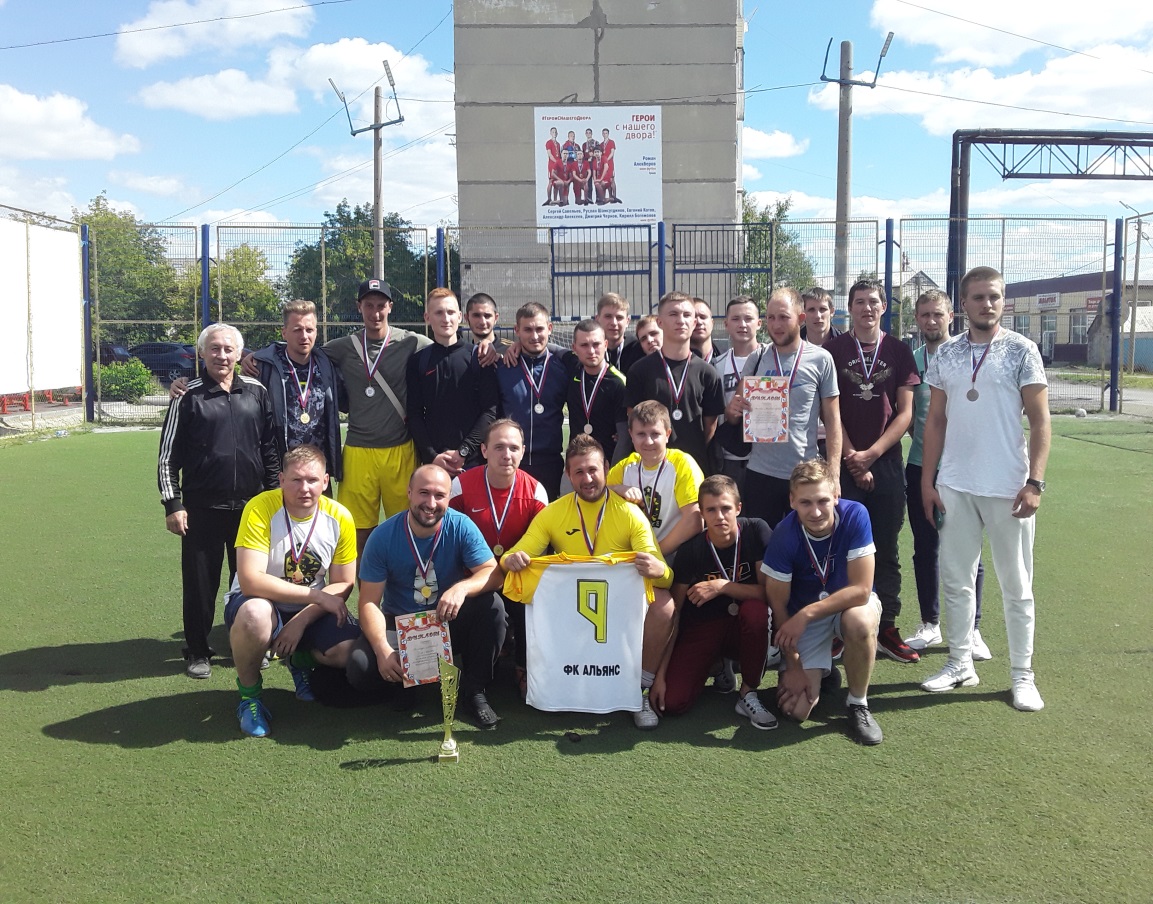 7
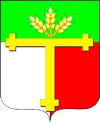 Зал для занятий самбо в МБОУ Первомайской СОШ имени Героя Советского Союза А.С.Ерёмина
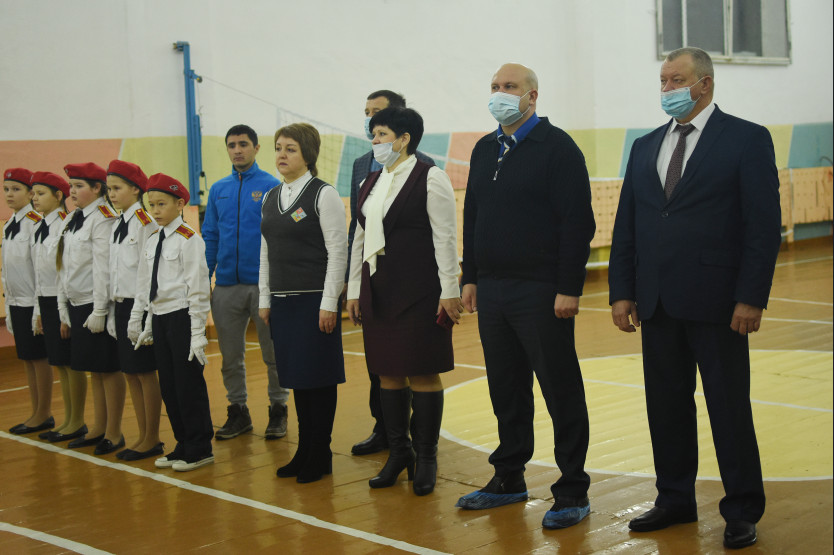 Проект «Герои с нашего двора»
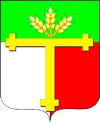 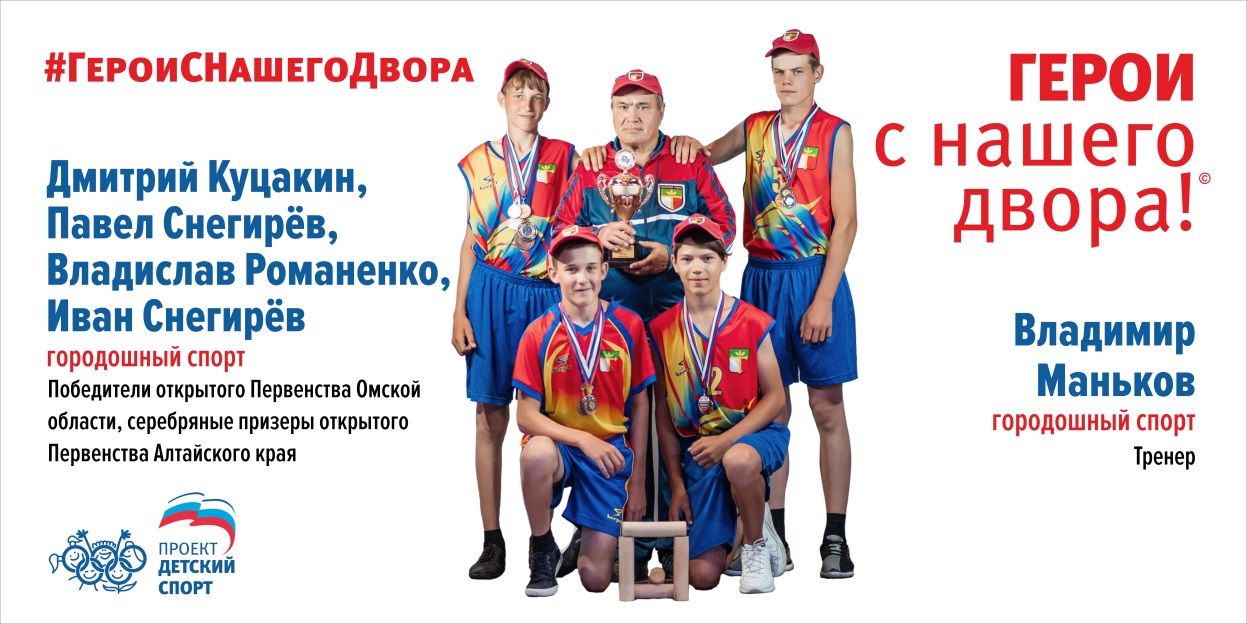 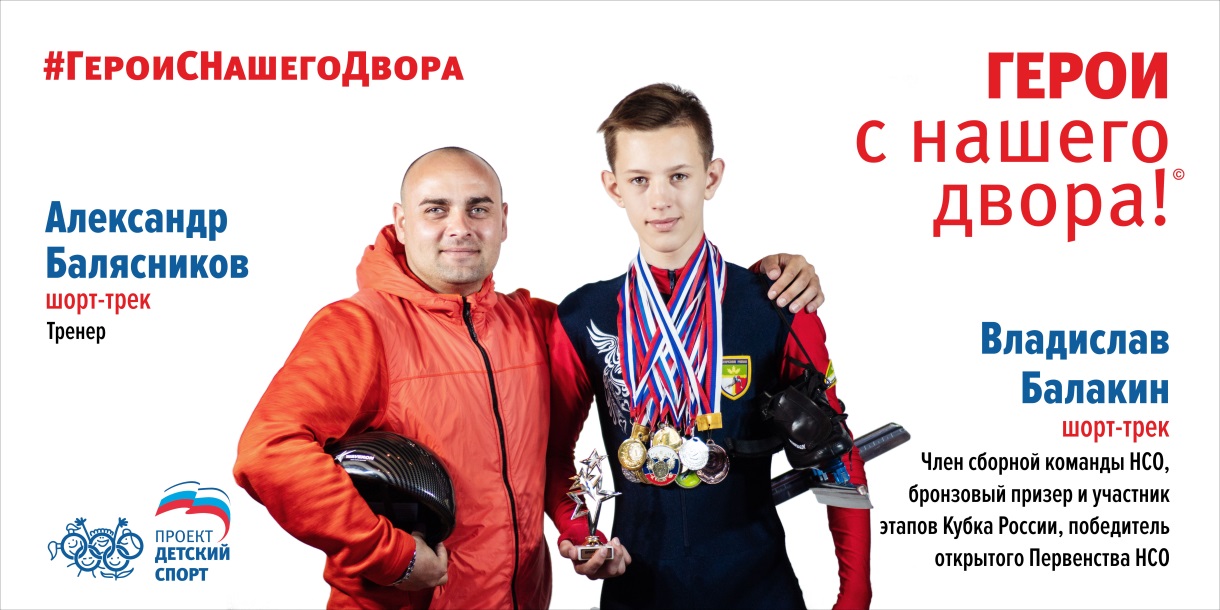 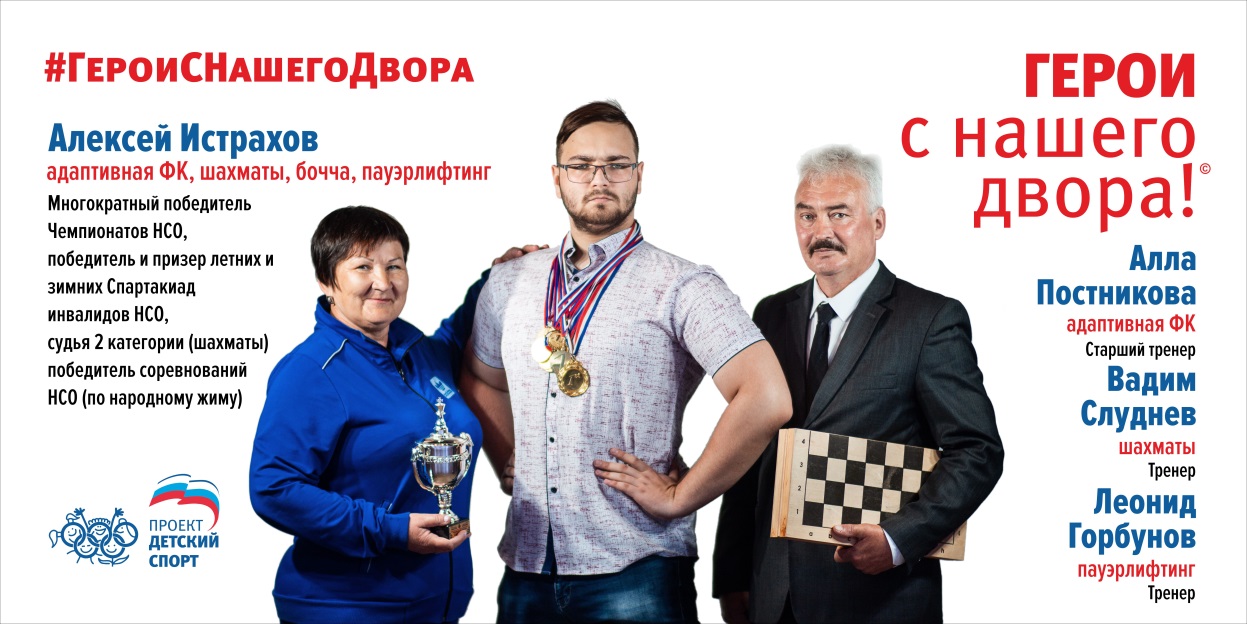 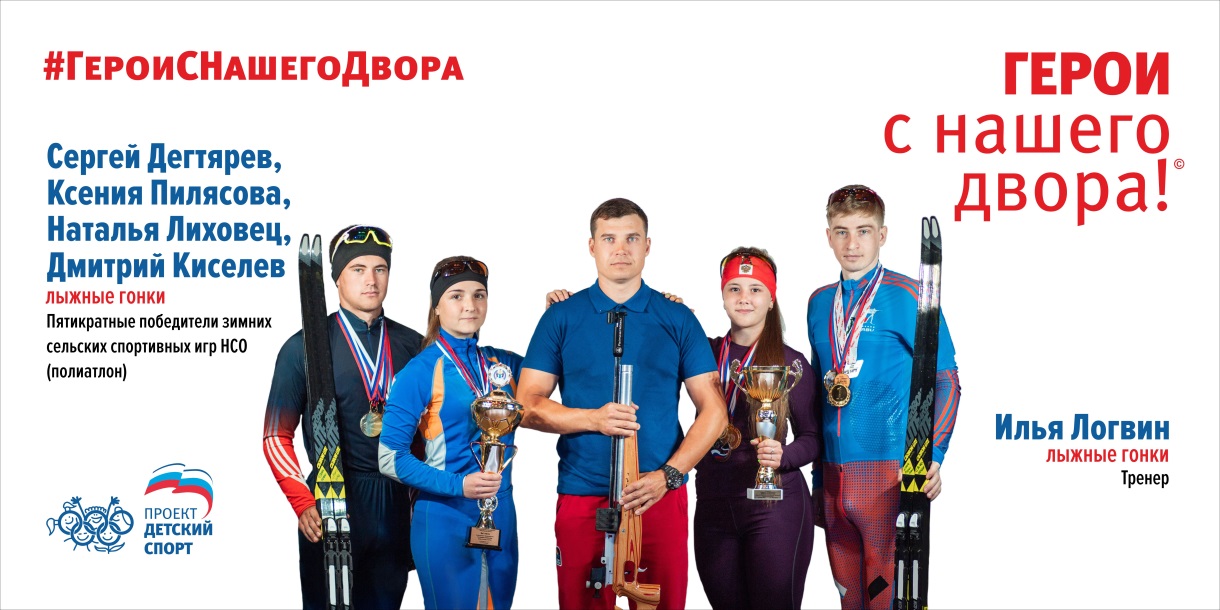 9
Проект «Герои с нашего двора»
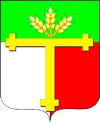 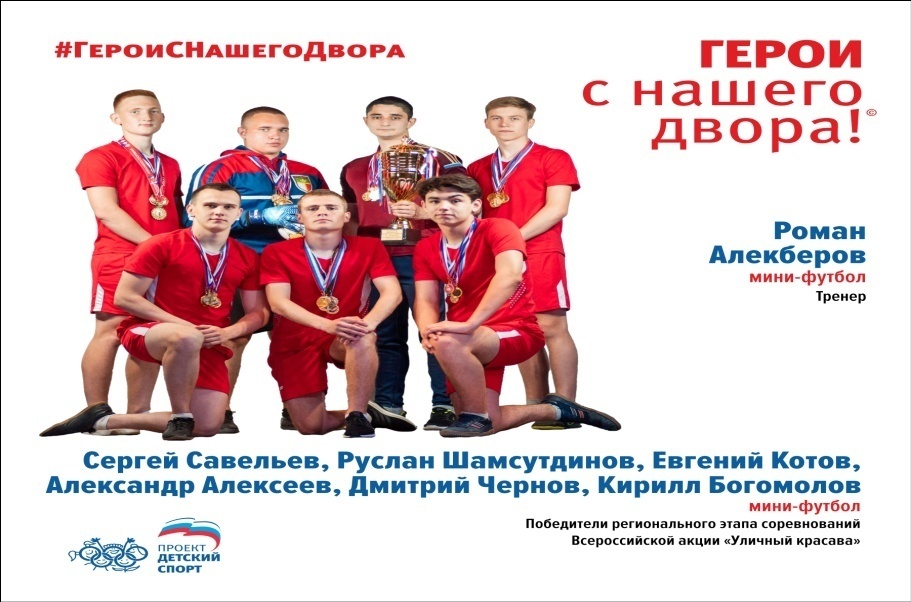 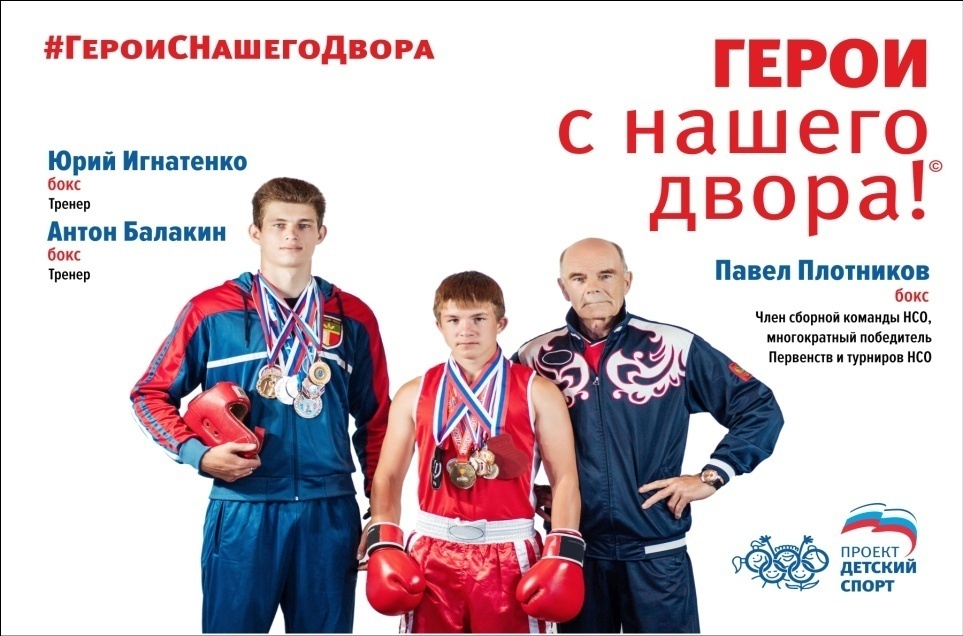 10
Проект «Герои с нашего двора»
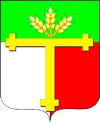 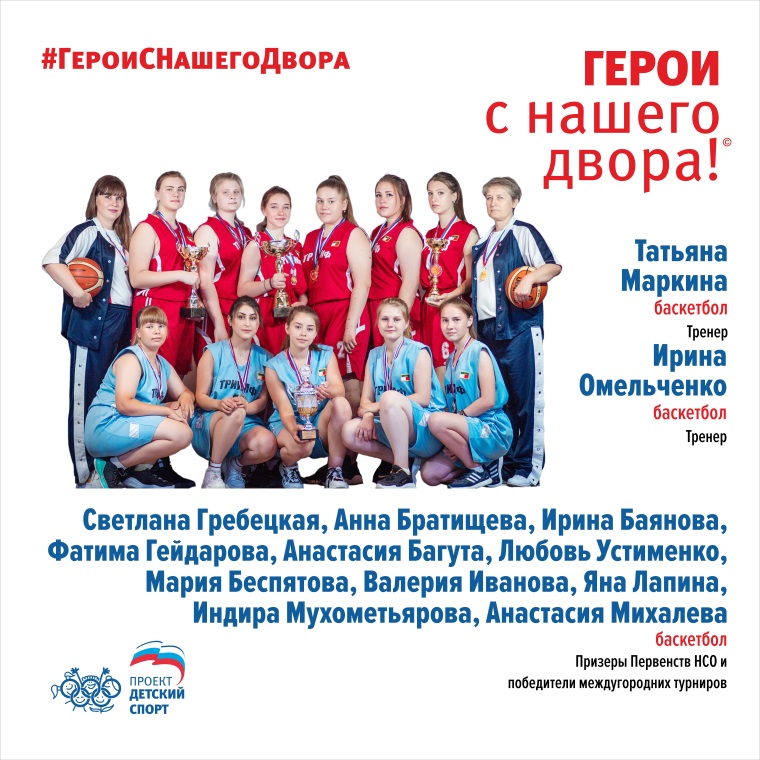 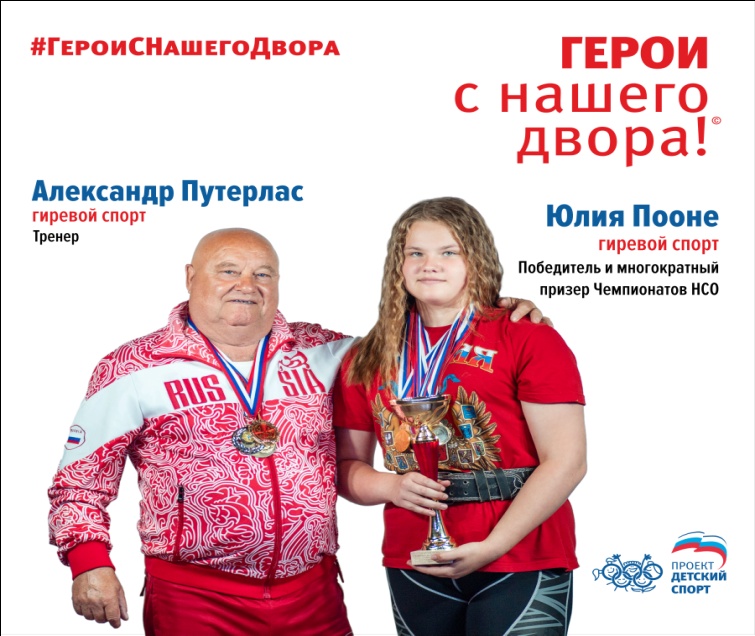 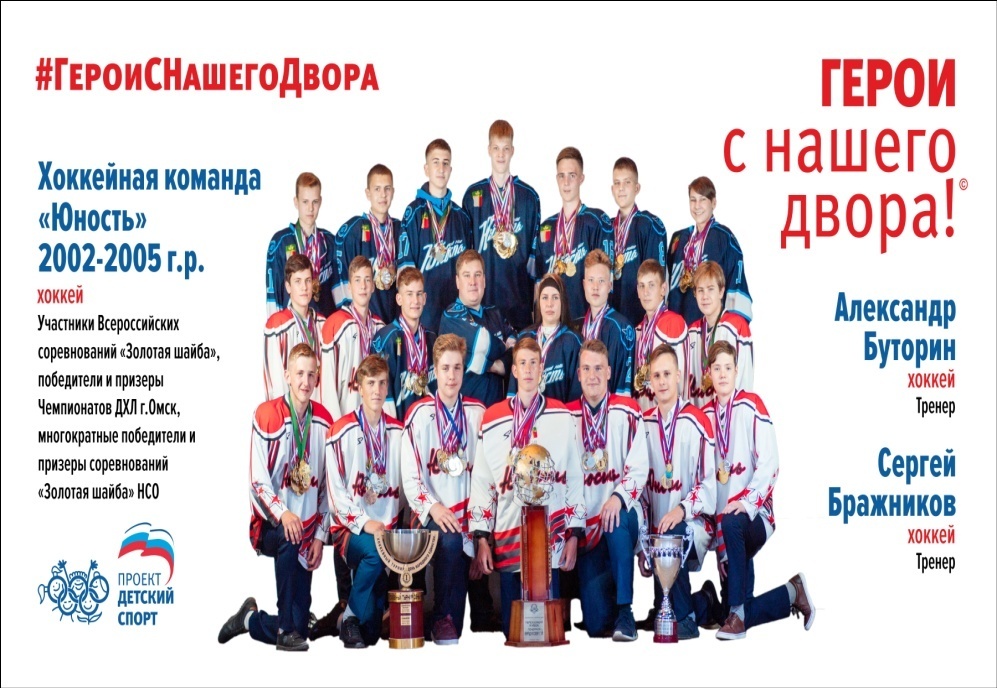 11
Спортивная летопись Татарского района
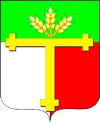 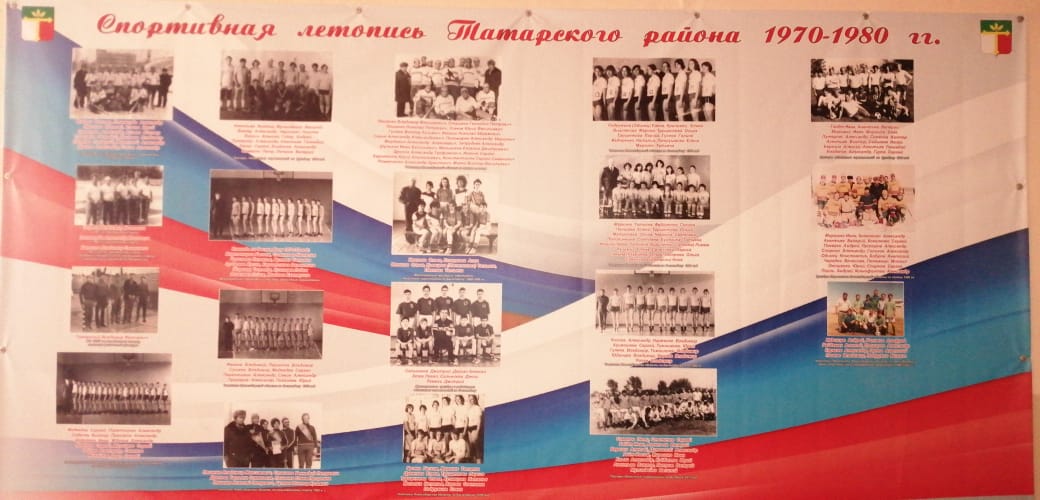 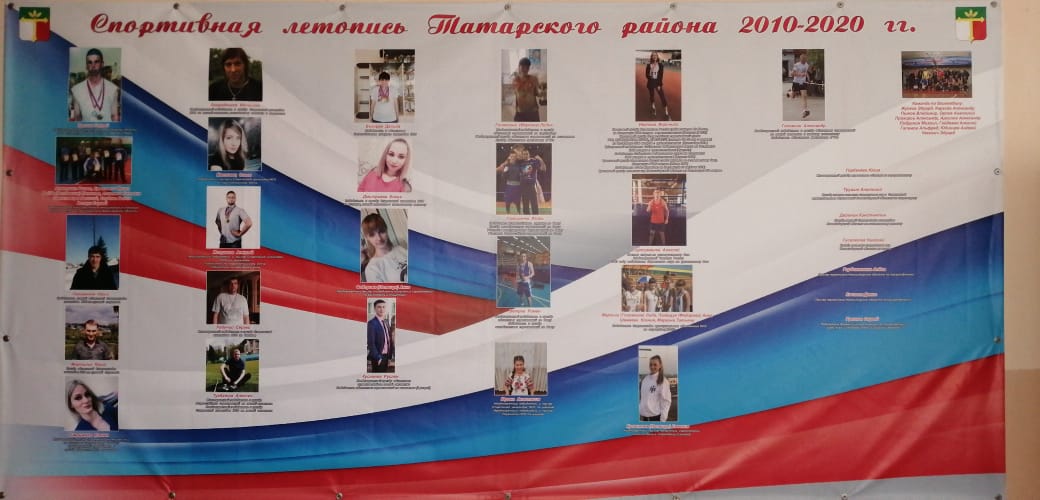 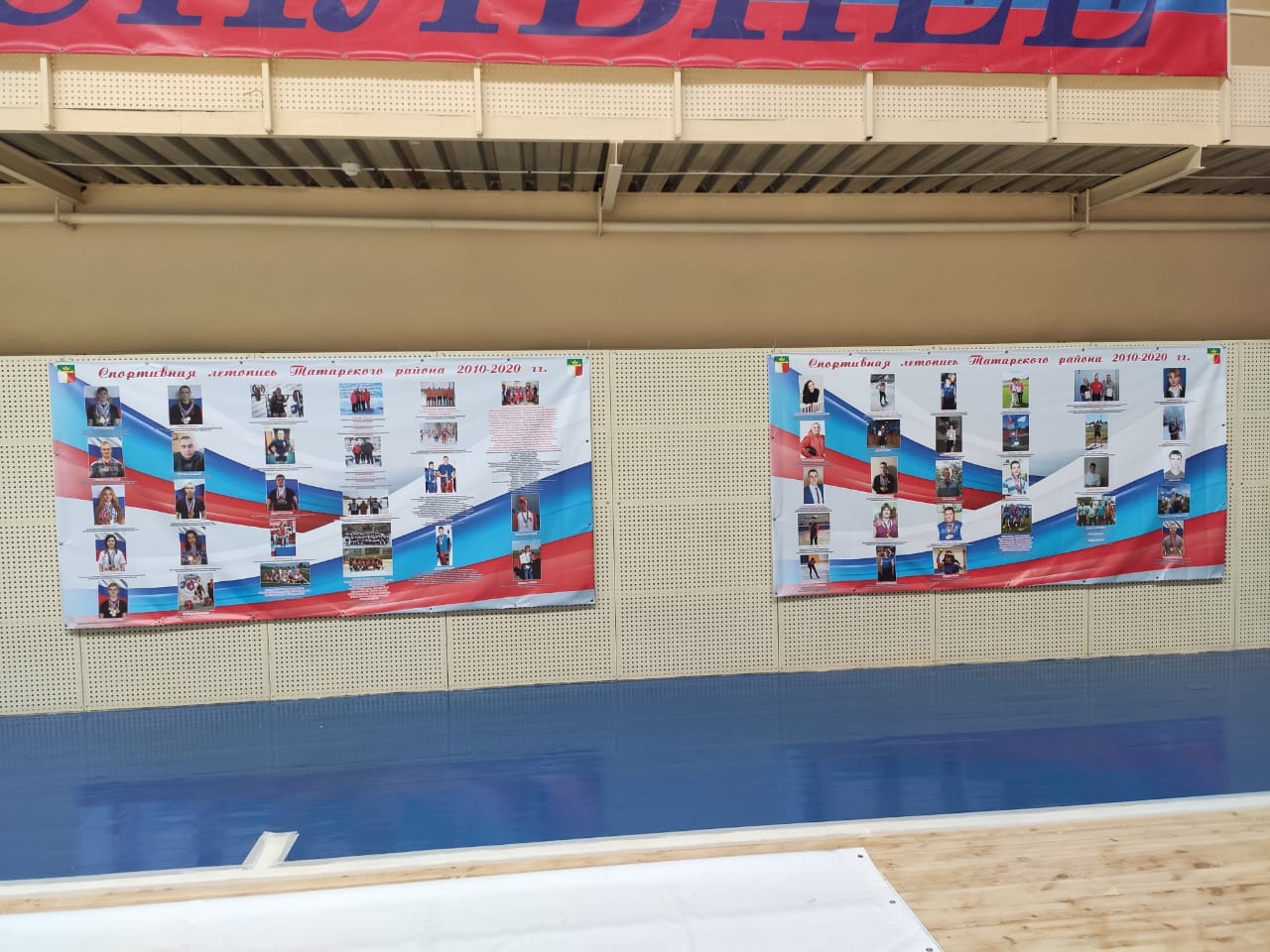 12
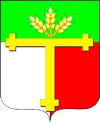 Открытый мастер-класс по скандинавской ходьбе
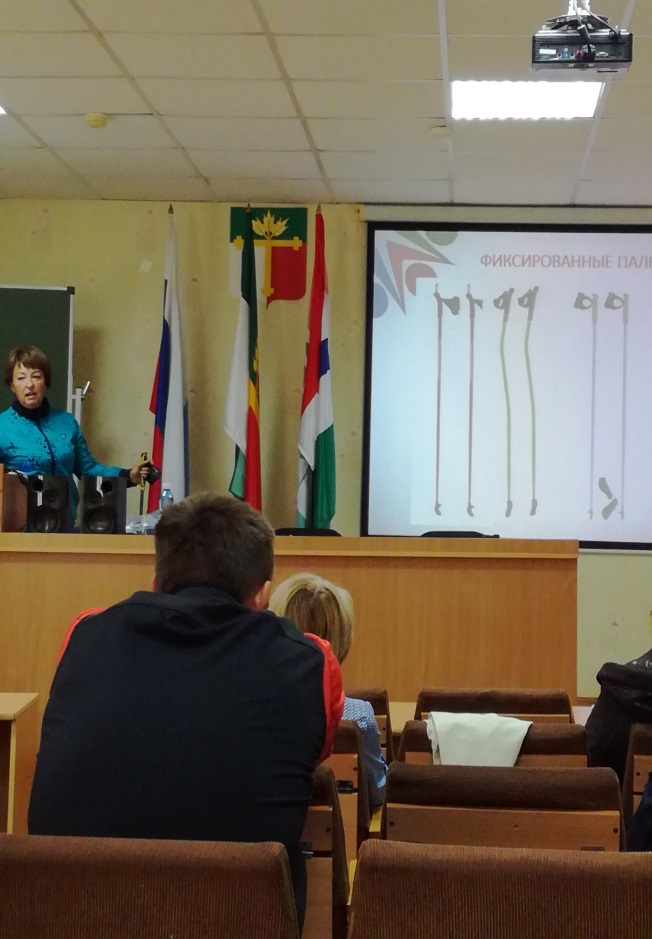 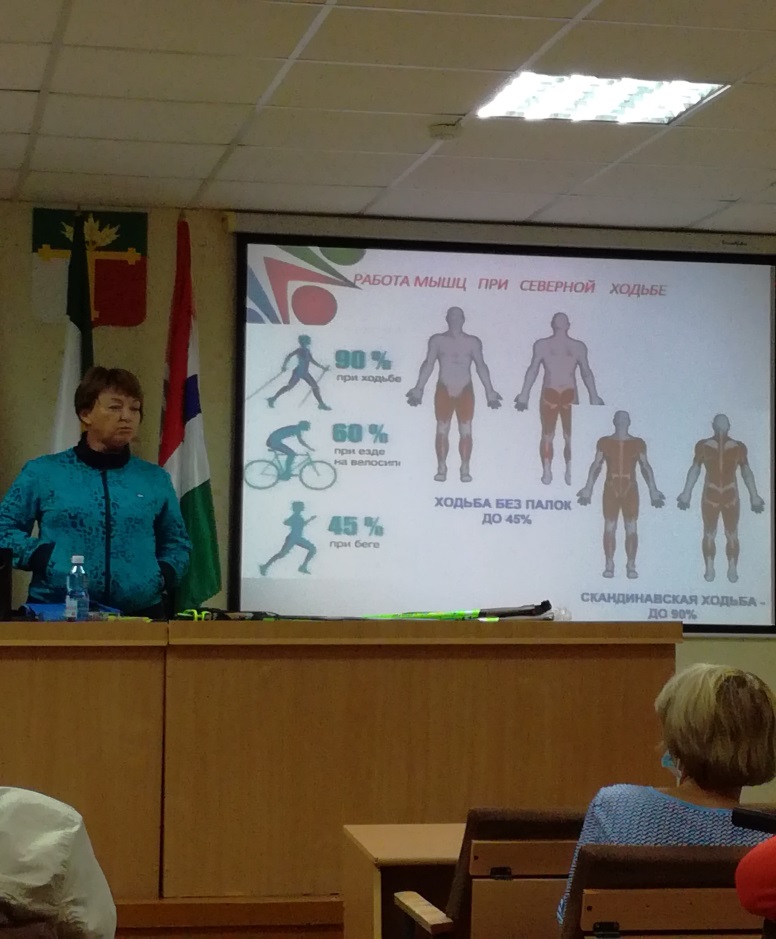 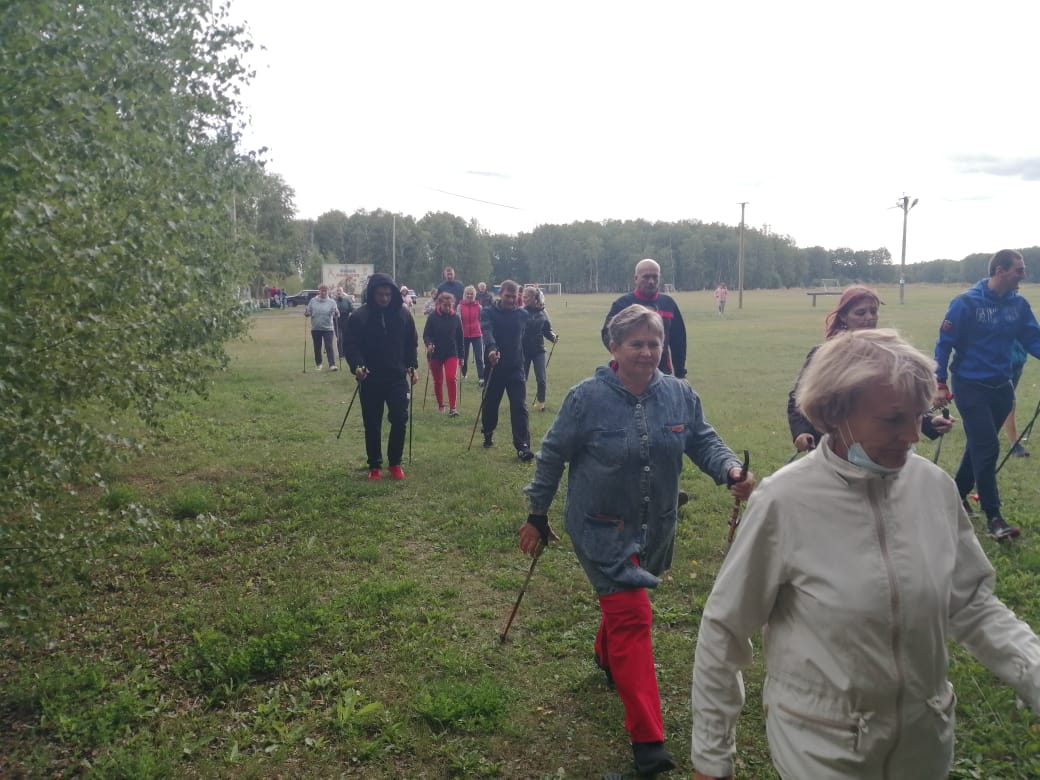 13
Общественный совет Татарского района
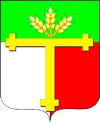 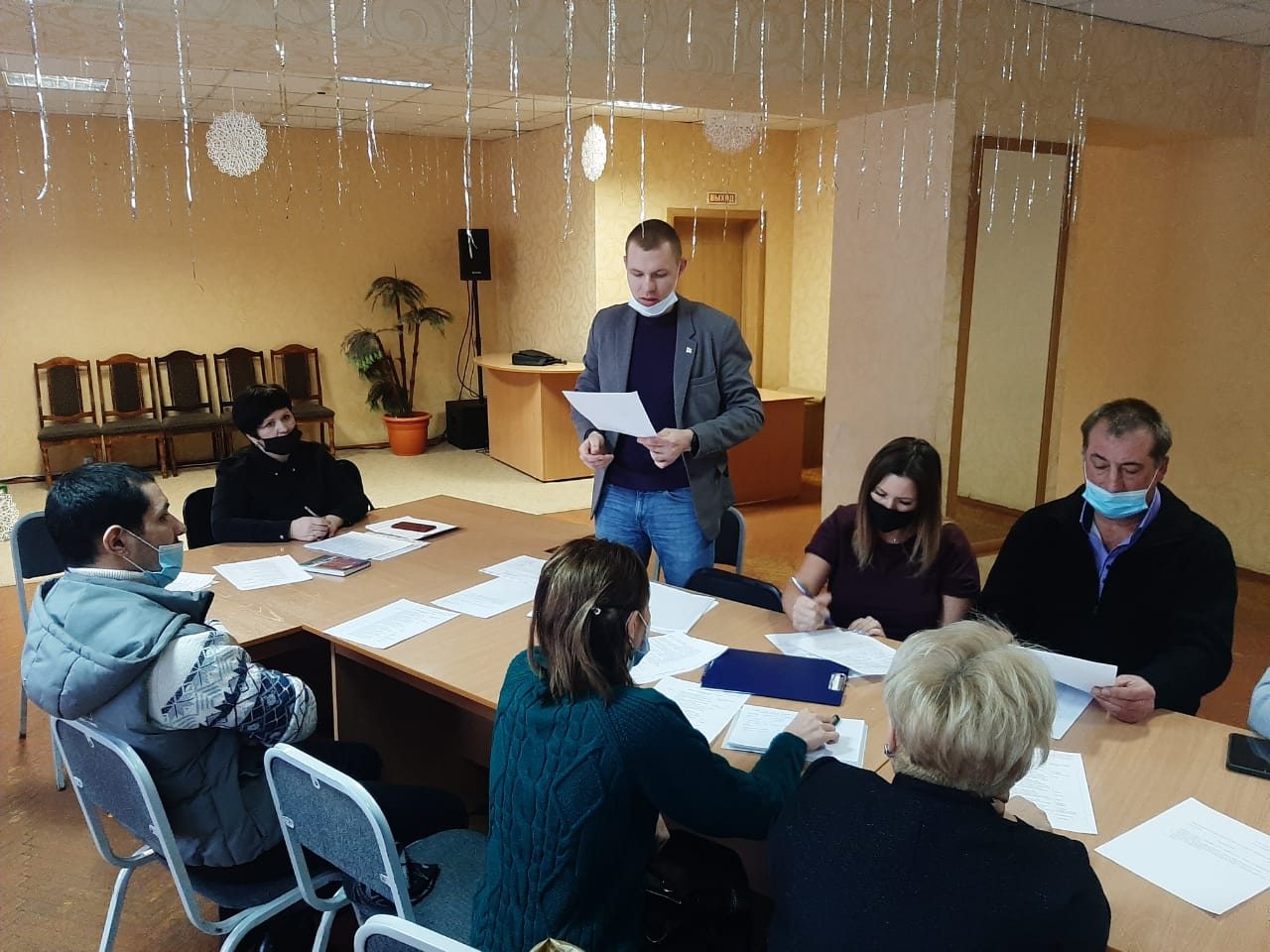 14
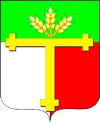 Спорт – норма жизни
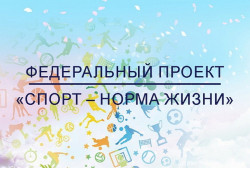 По итогам анкетирования Татарский район занял I место по привлечению населения к прохождению анкетирования по реализации регионального проекта
15
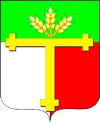 Выполнение нормативов Всероссийского физкультурно-спортивного комплекса «Готов к труду и обороне» (ГТО)
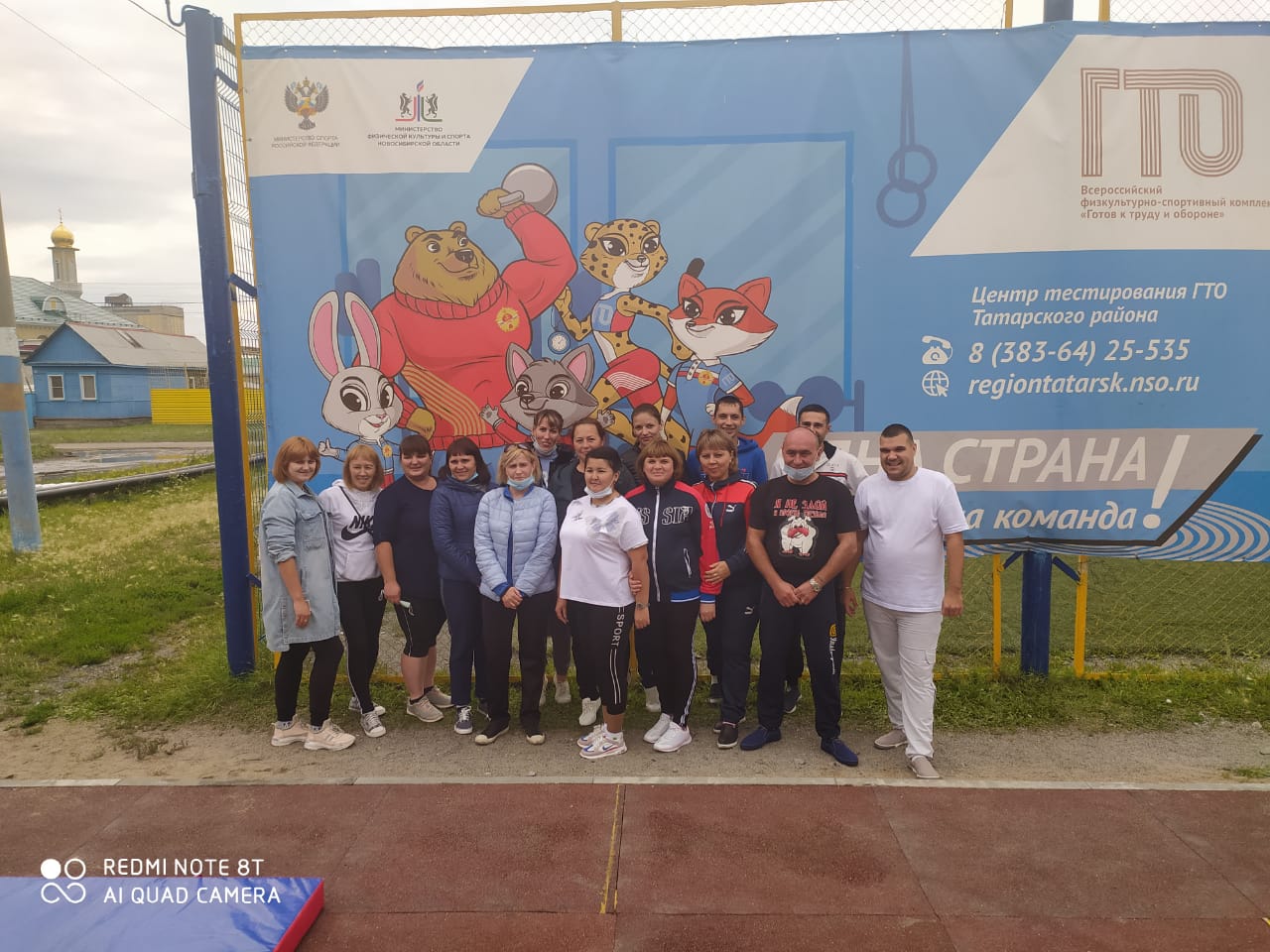 16
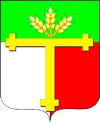 Выполнение нормативов Всероссийского физкультурно-спортивного комплекса «Готов к труду и обороне» (ГТО)
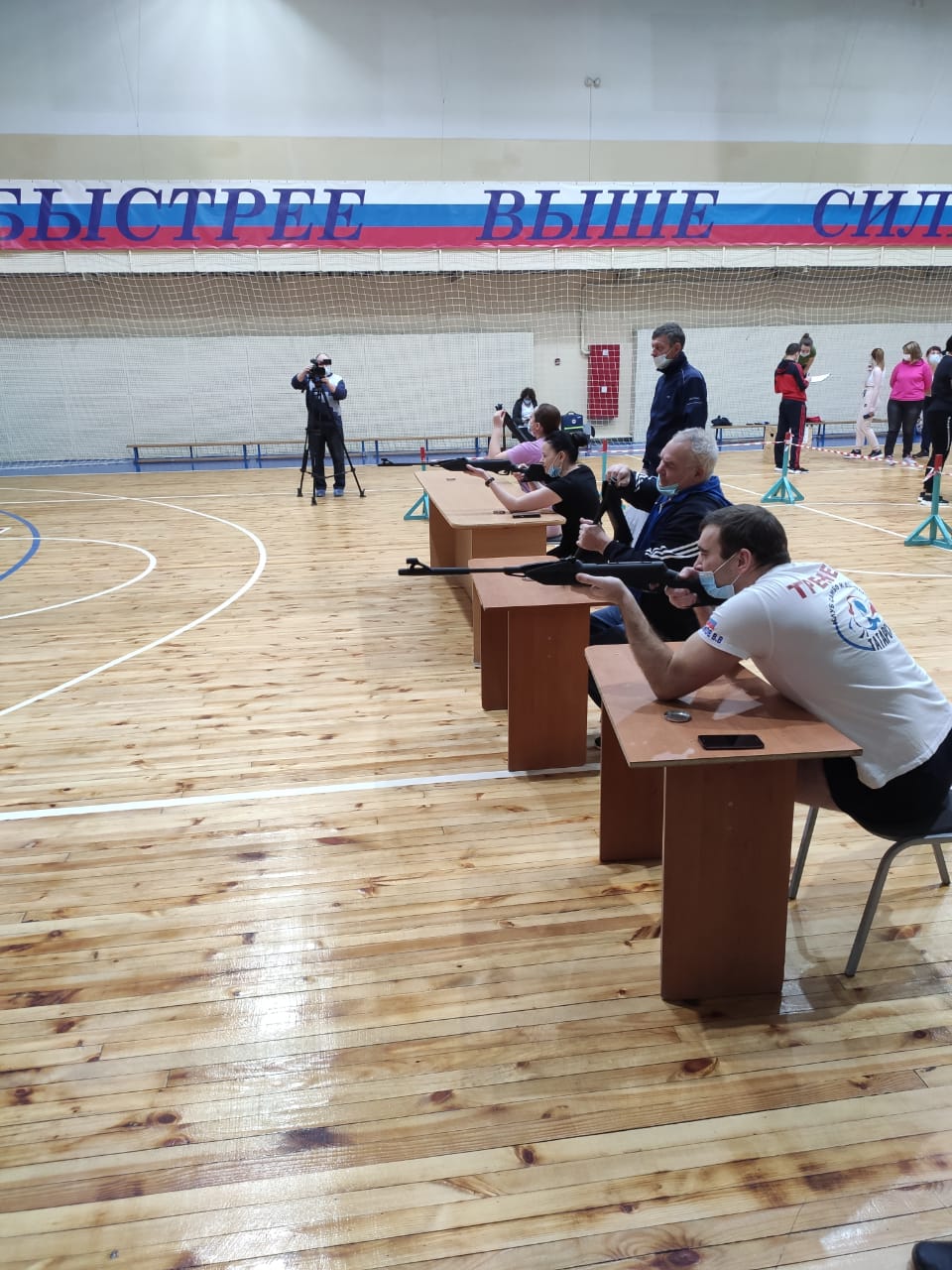 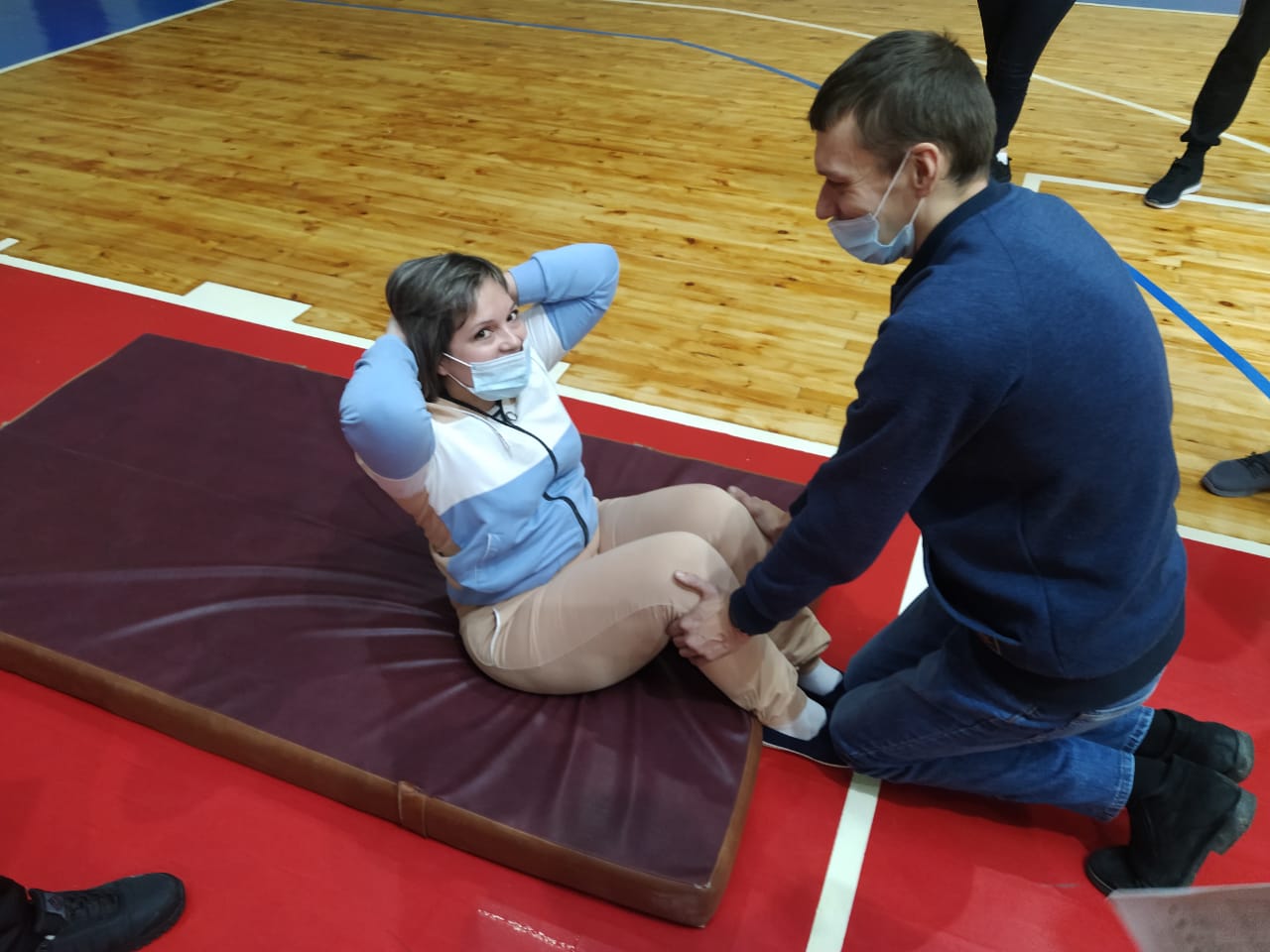 17
Лыжня России – 2020
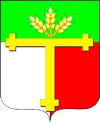 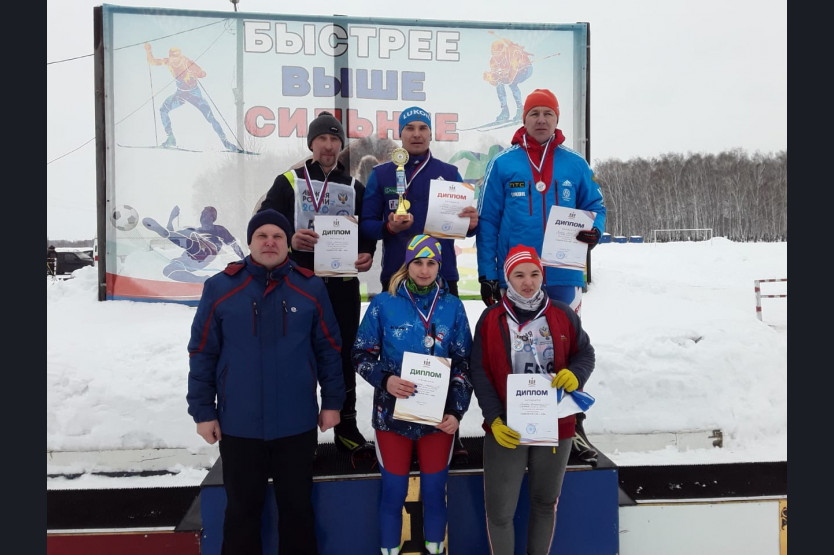 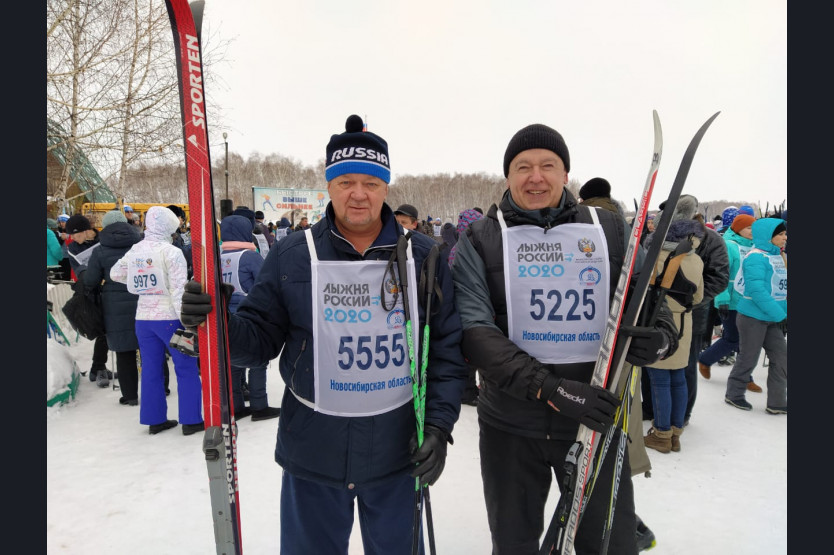 18
Открытый чемпионат Татарского района по хоккею «Кубок генерала-лейтенанта К.Ф.Телегина»
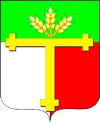 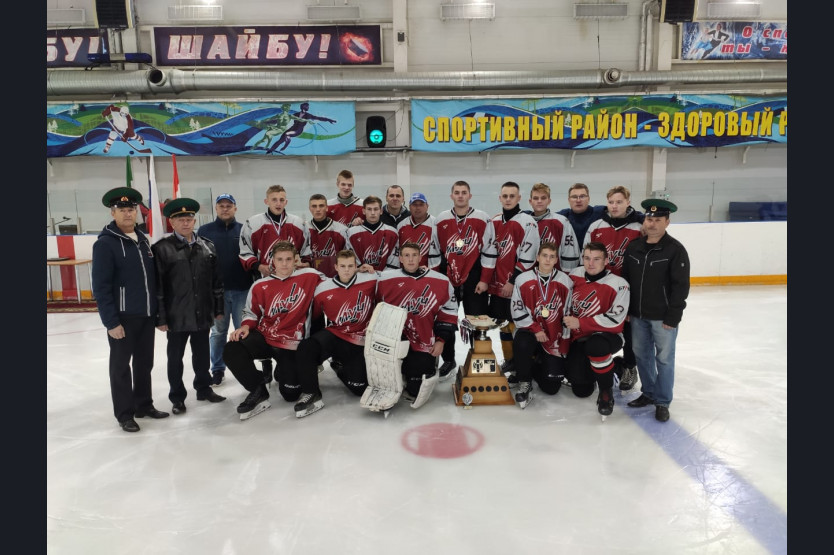 19
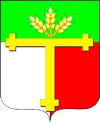 Открытый чемпионат Татарского района среди ветеранов по хоккею «Кубок поколения»
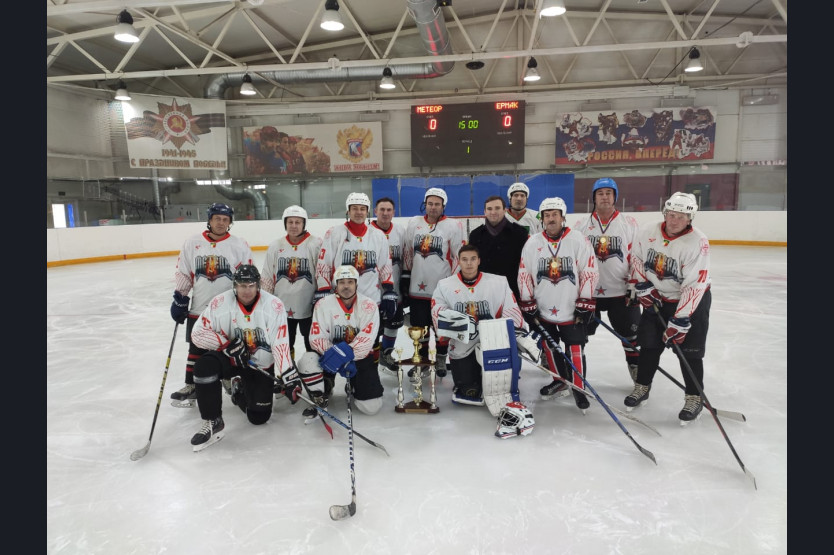 20
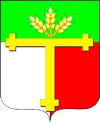 Открытый чемпионат Татарского района по волейболу
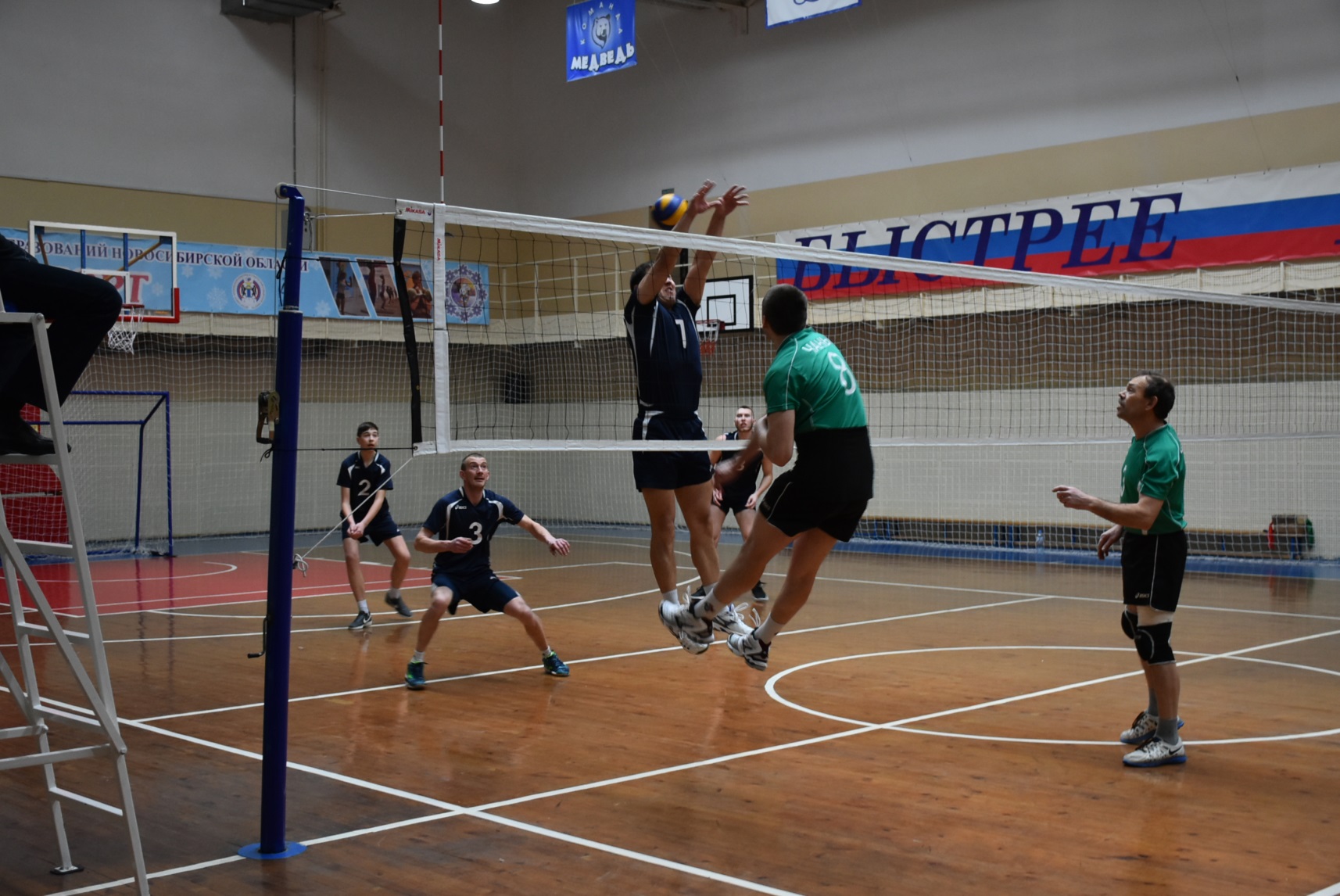 21
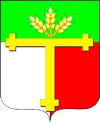 Открытый чемпионат Татарского района по лыжным гонкам
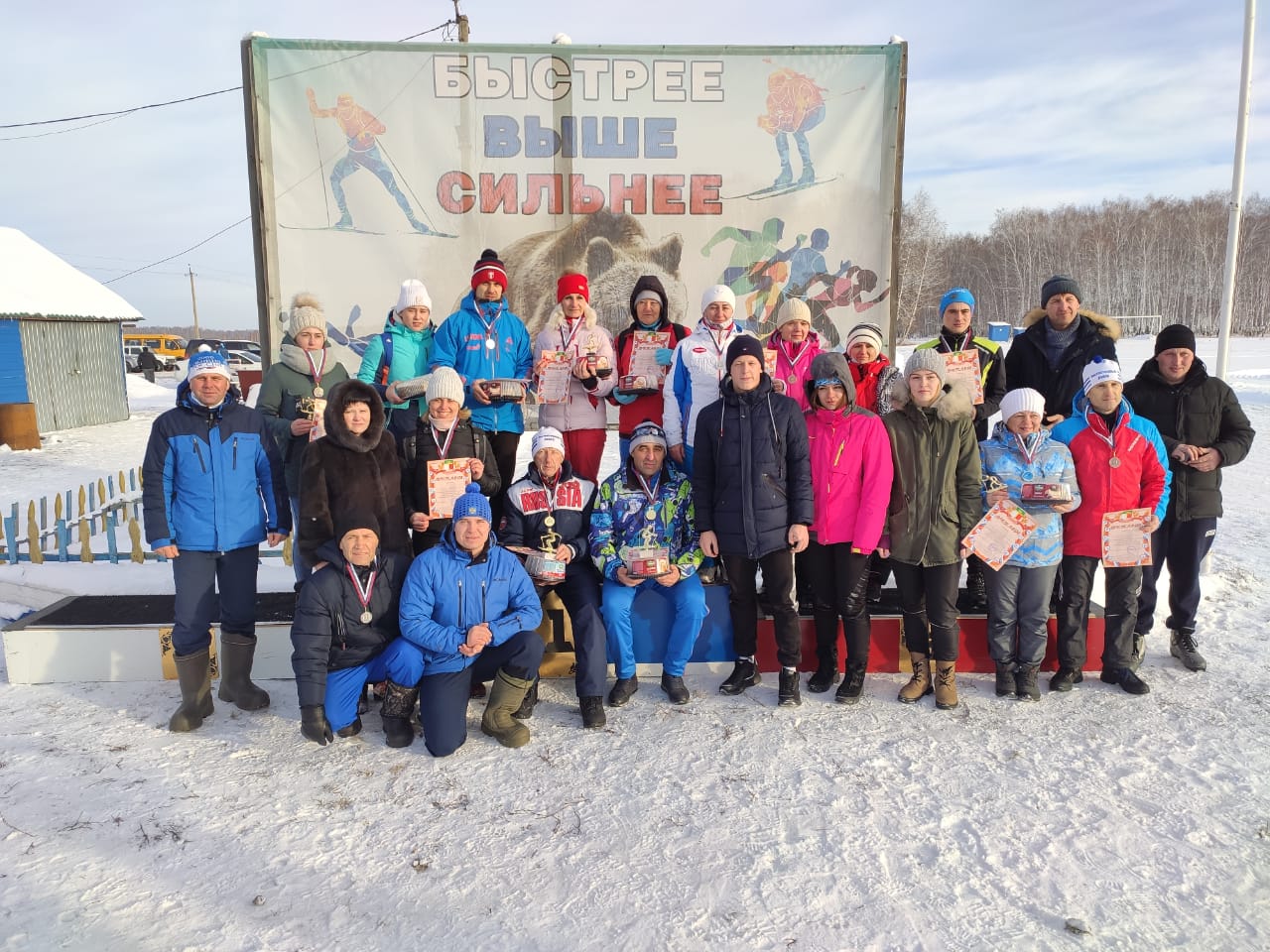 22
Спартакиада пенсионеров Татарского района
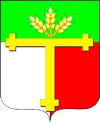 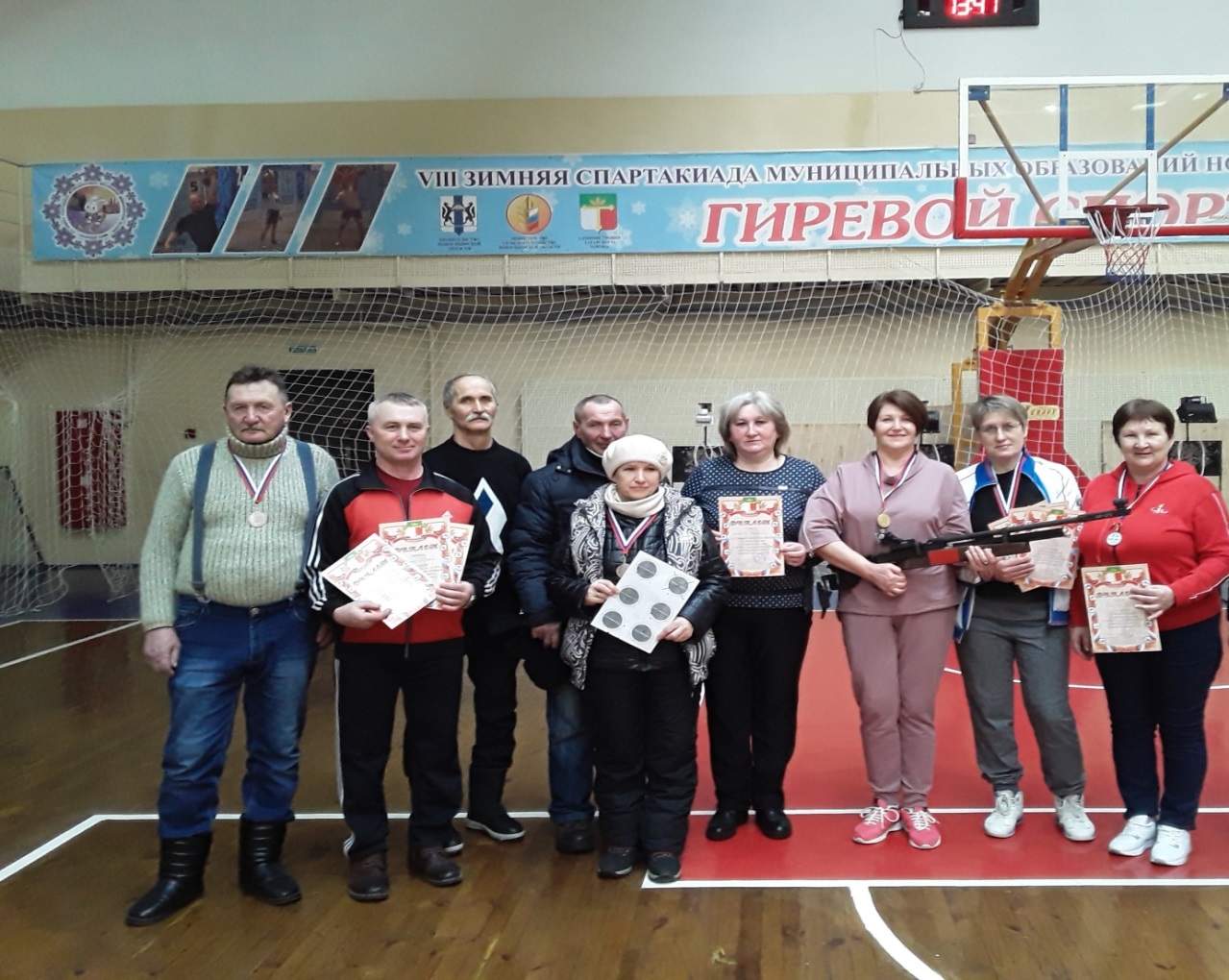 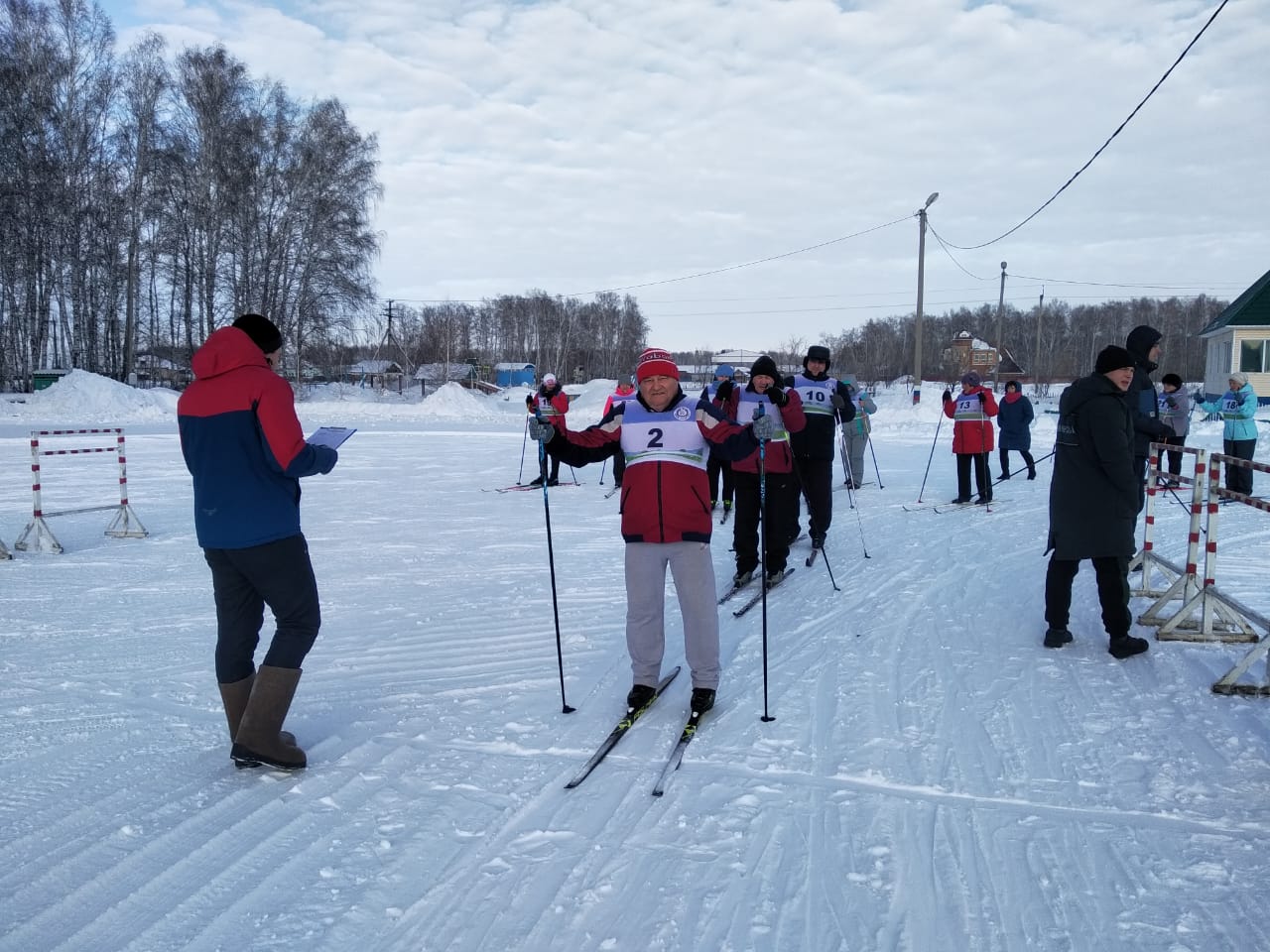 Соревнования в рамках Декады инвалидов
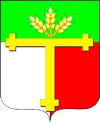 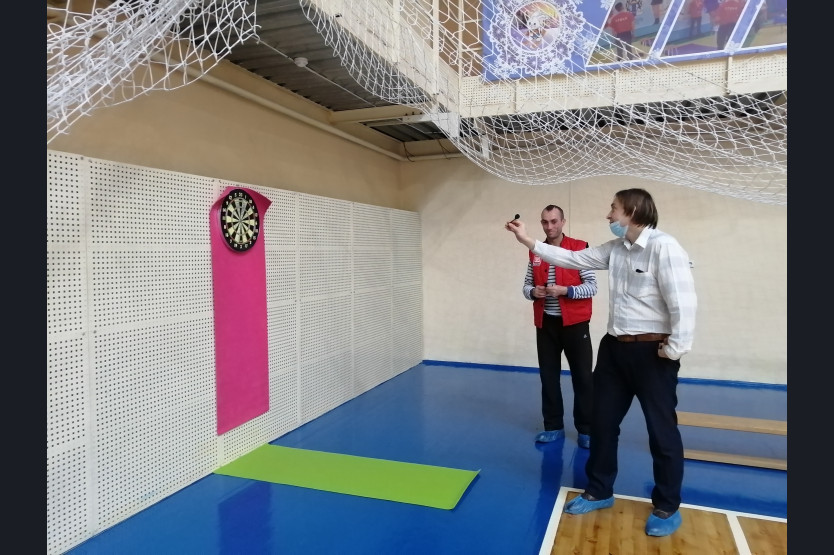 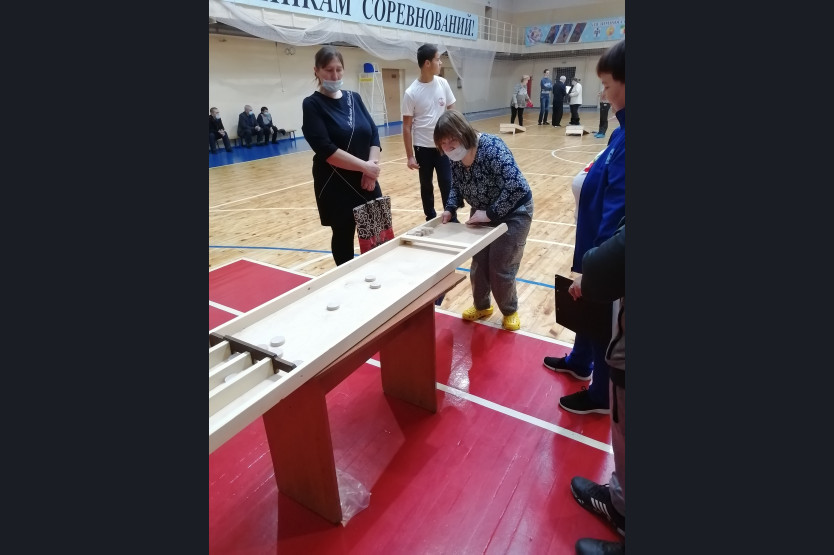 24
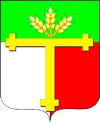 Региональная акция «Шаги здоровья»
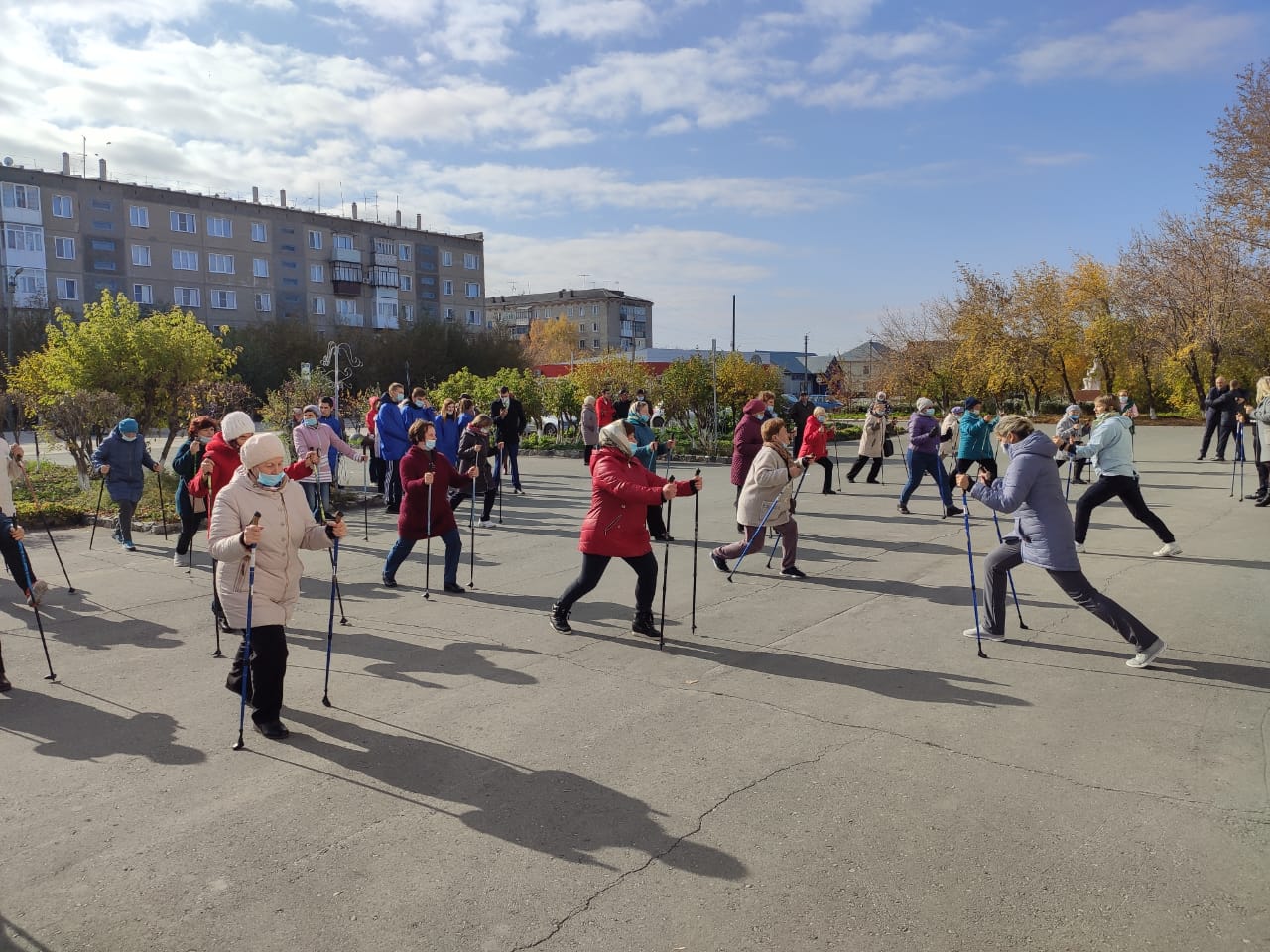 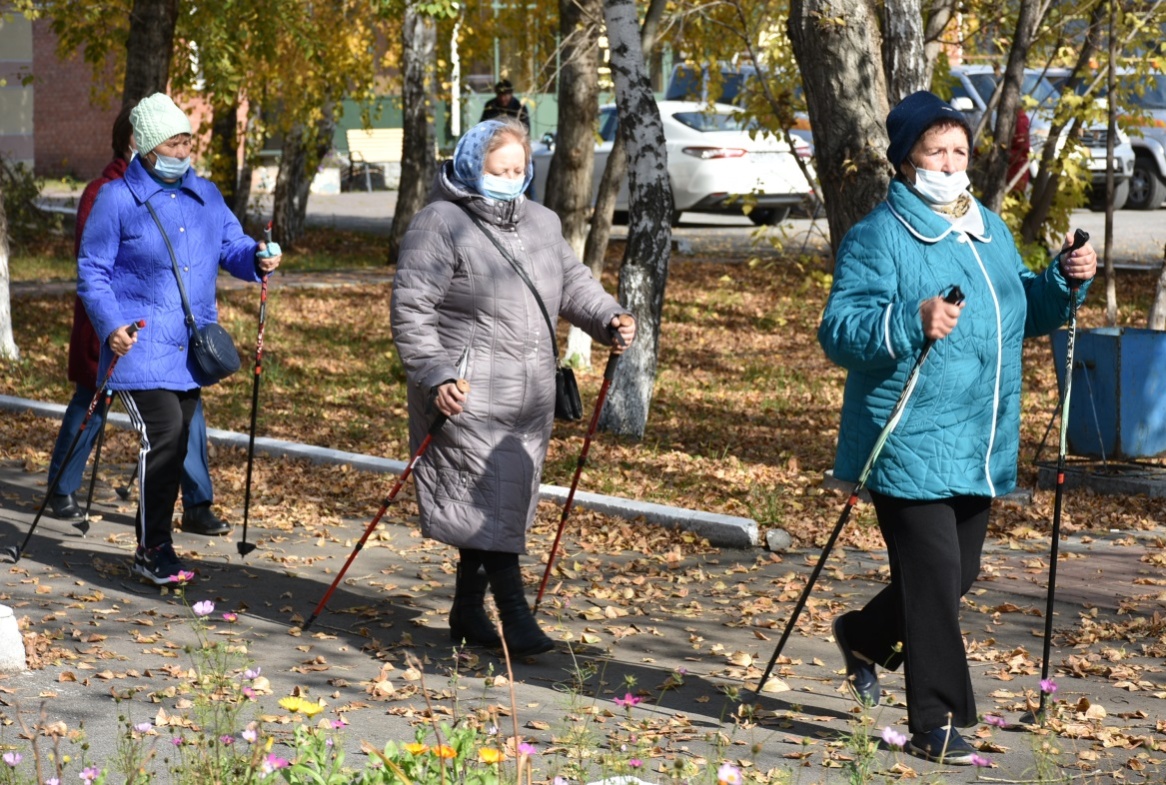 25
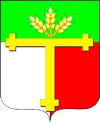 Зимняя спартакиада муниципальных образований Новосибирской области
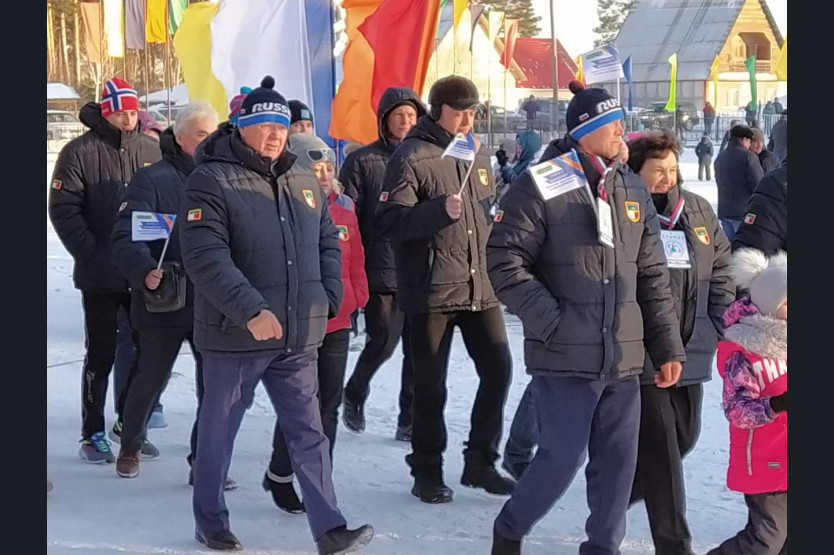 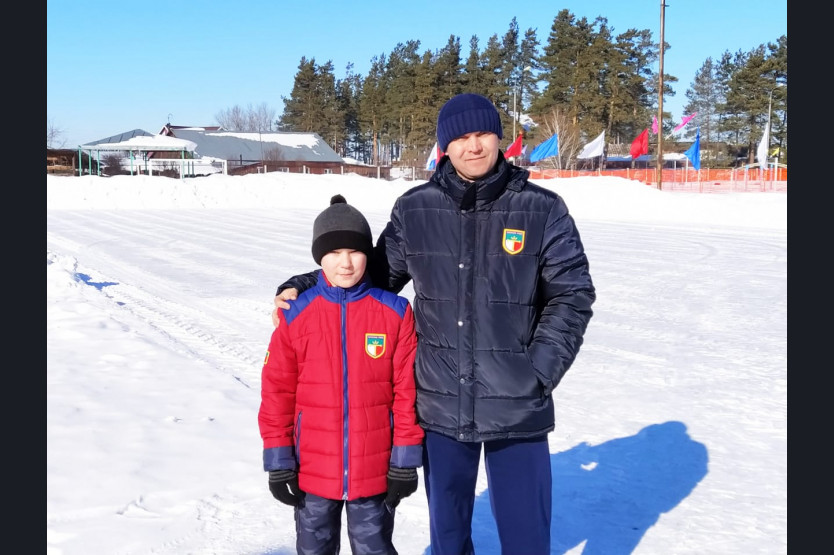 26
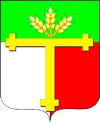 Зональные соревнования в зачет IX спартакиады пенсионеров Новосибирской области
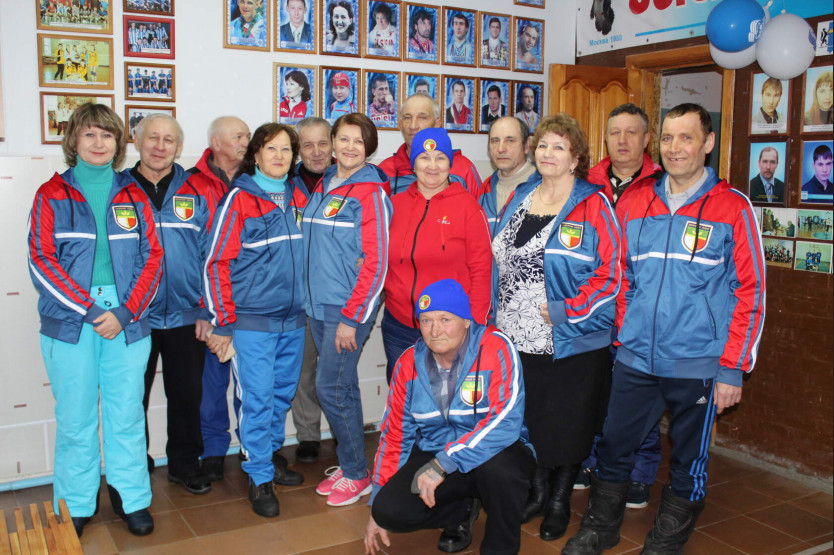 27
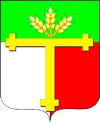 Кубок России по зимнему полиатлону
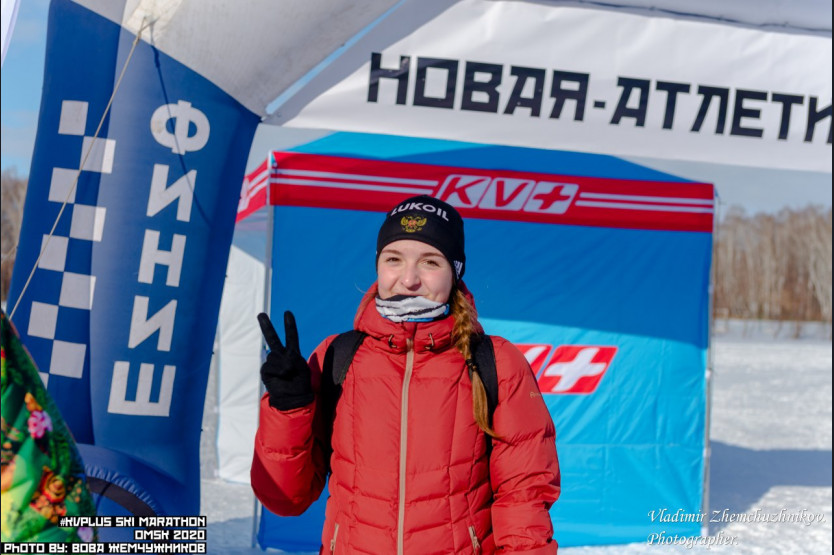 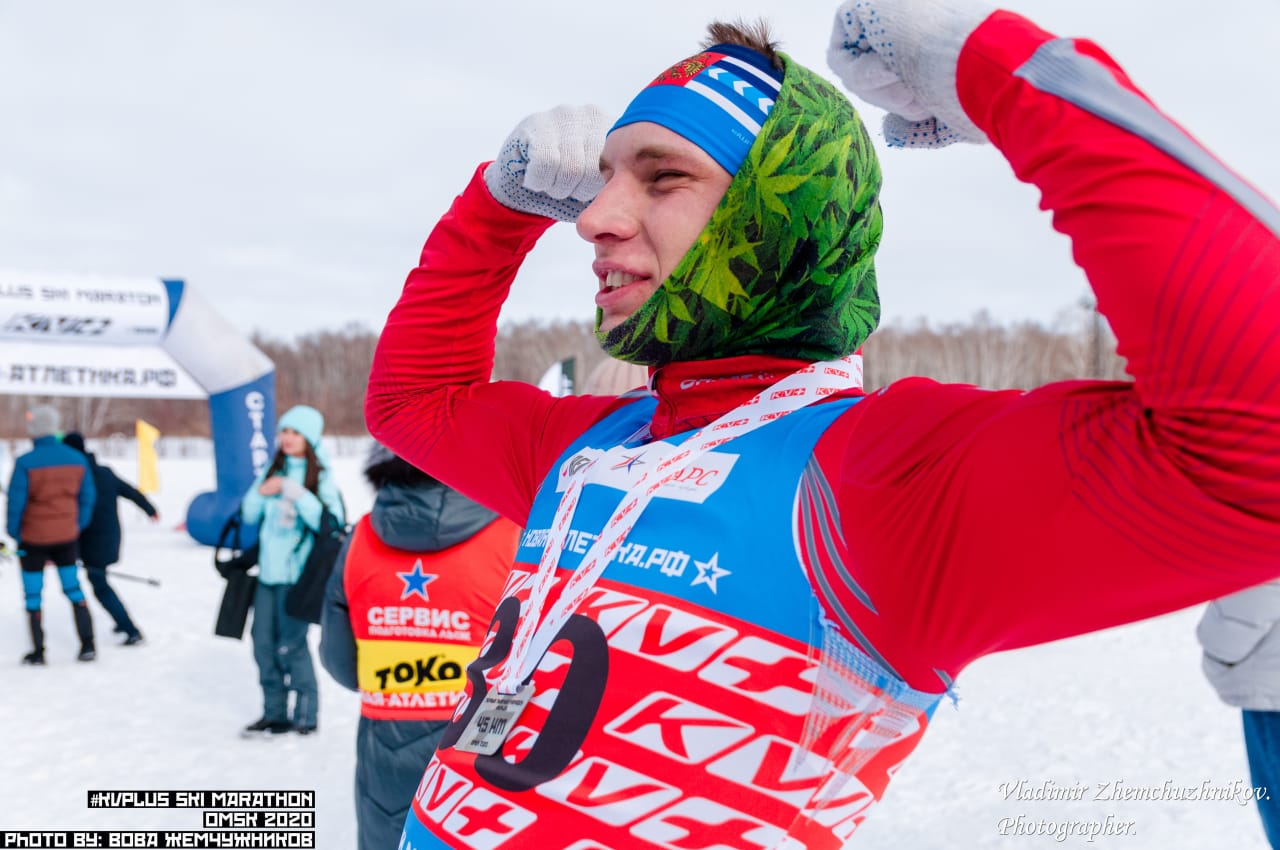 28
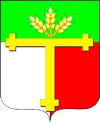 Соревнования на призы клуба «Золотая шайба» имени А.В. Тарасова среди юношей
29
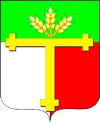 Областные соревнования по шорт-треку «Лёд надежды нашей»
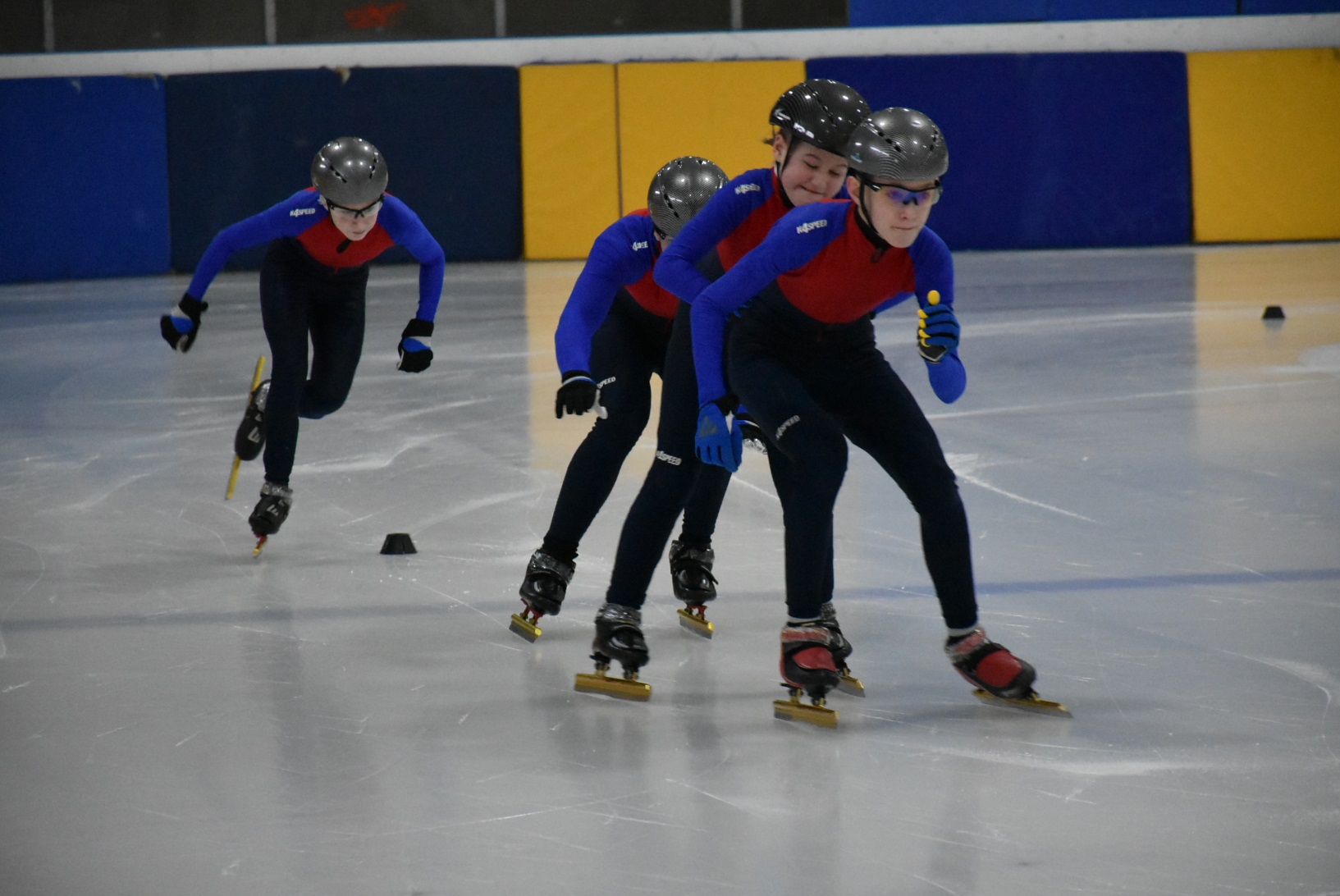 30
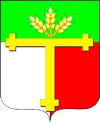 Всероссийский турнир по самбо
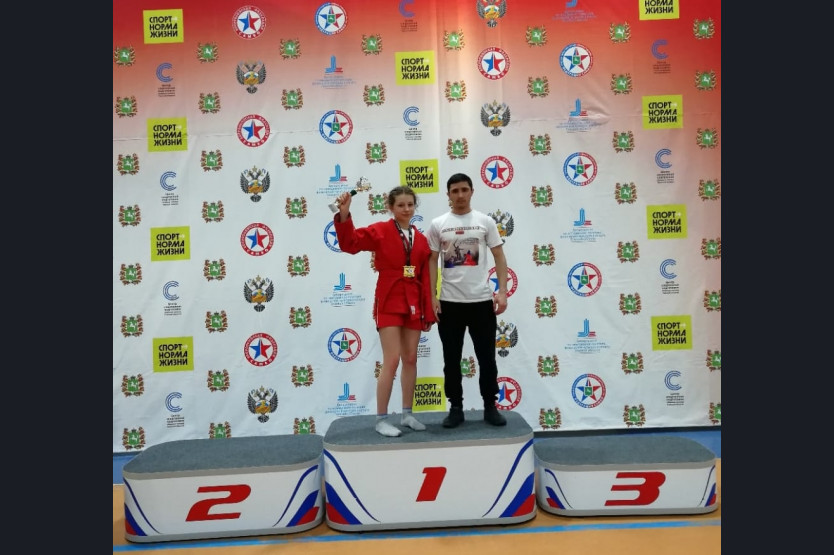 31
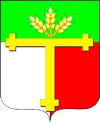 Первенство Сибирского Федерального округа по дзюдо
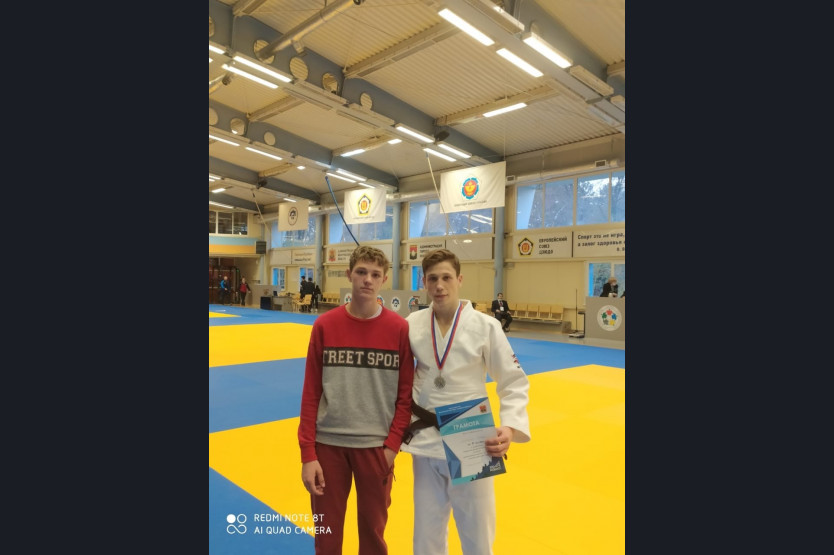 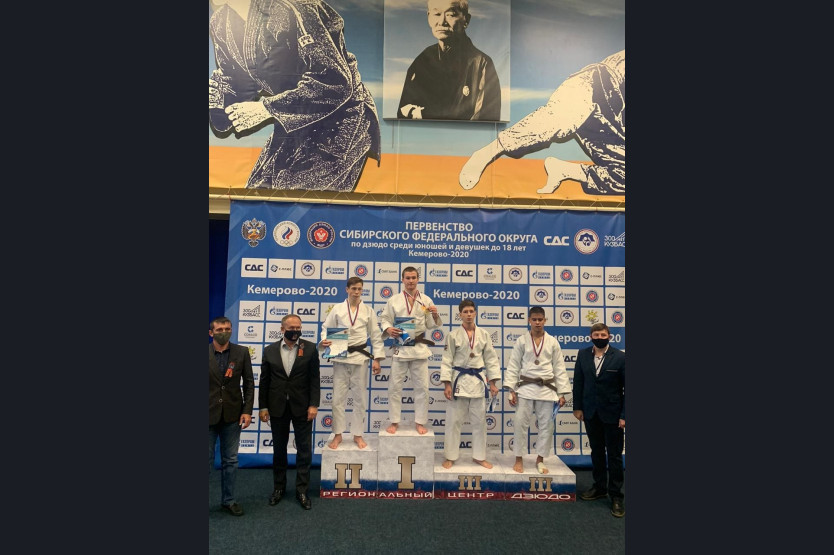 32
Чемпионат и Первенство Новосибирской области по самбо
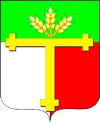 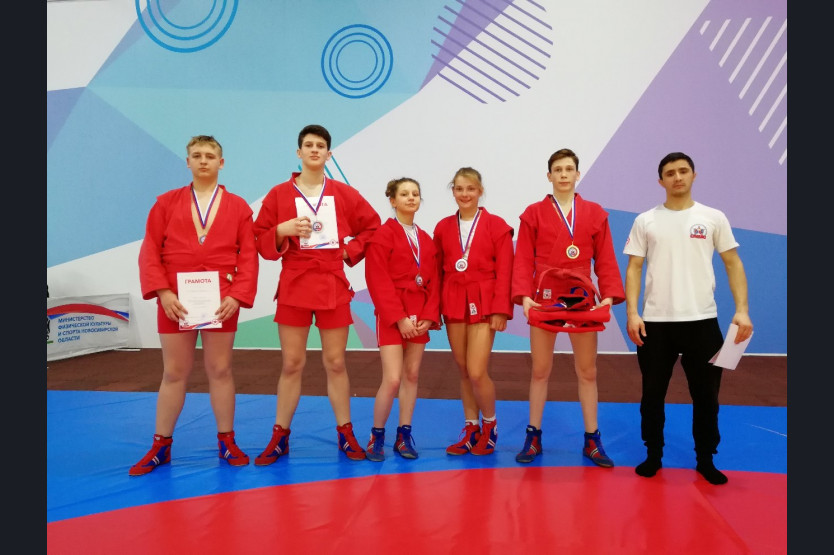 33
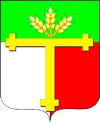 Спортсмен года – 2020
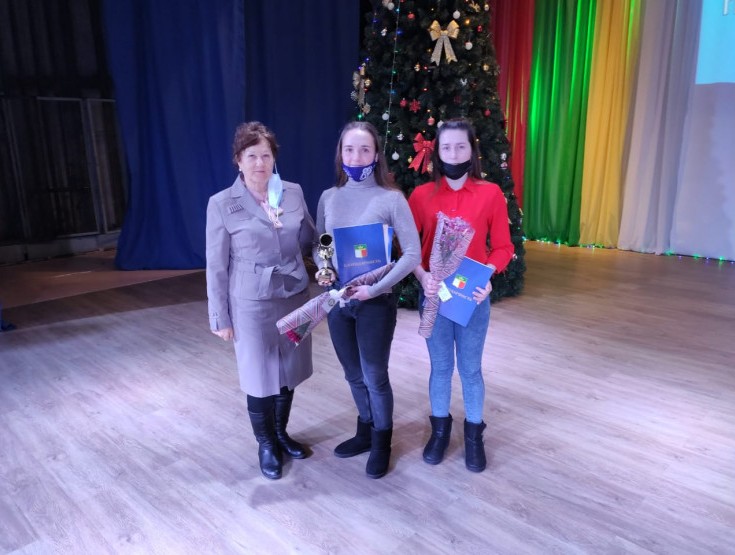 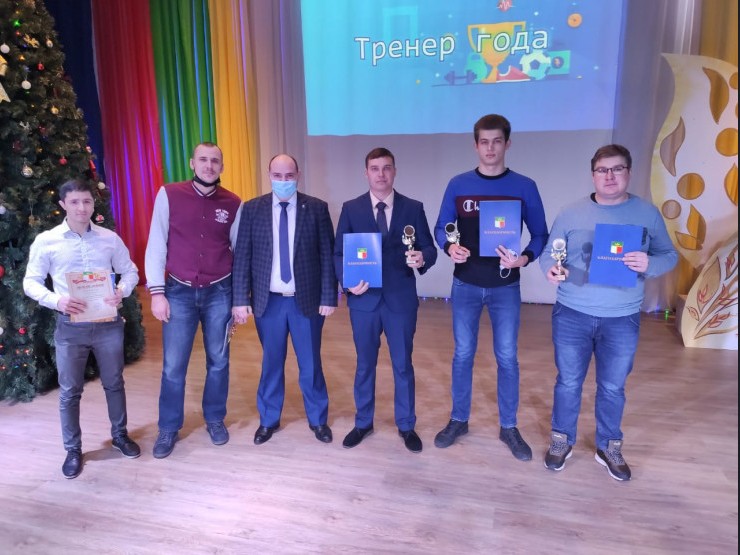 34
Спортсмен года – 2020
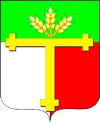 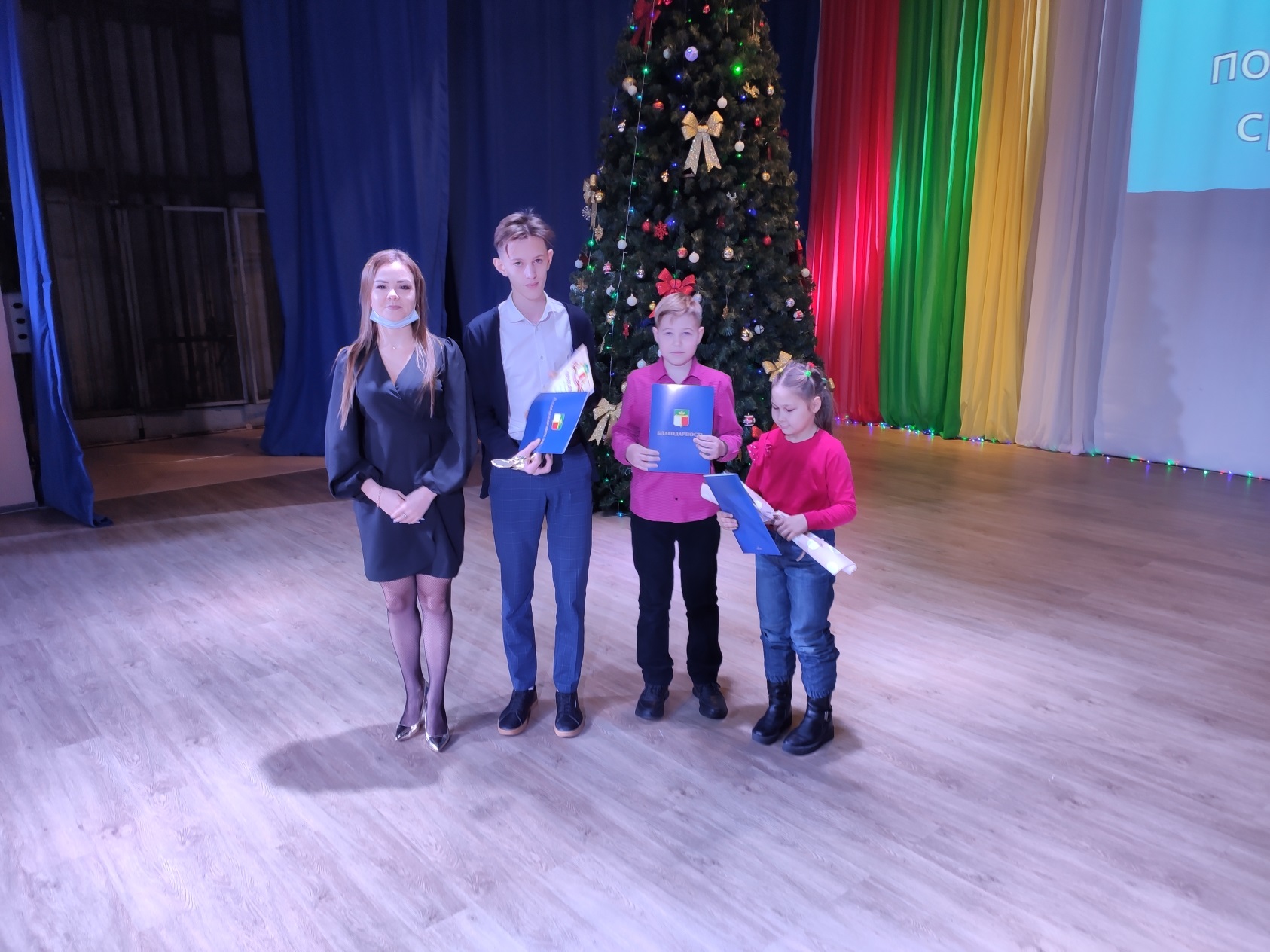 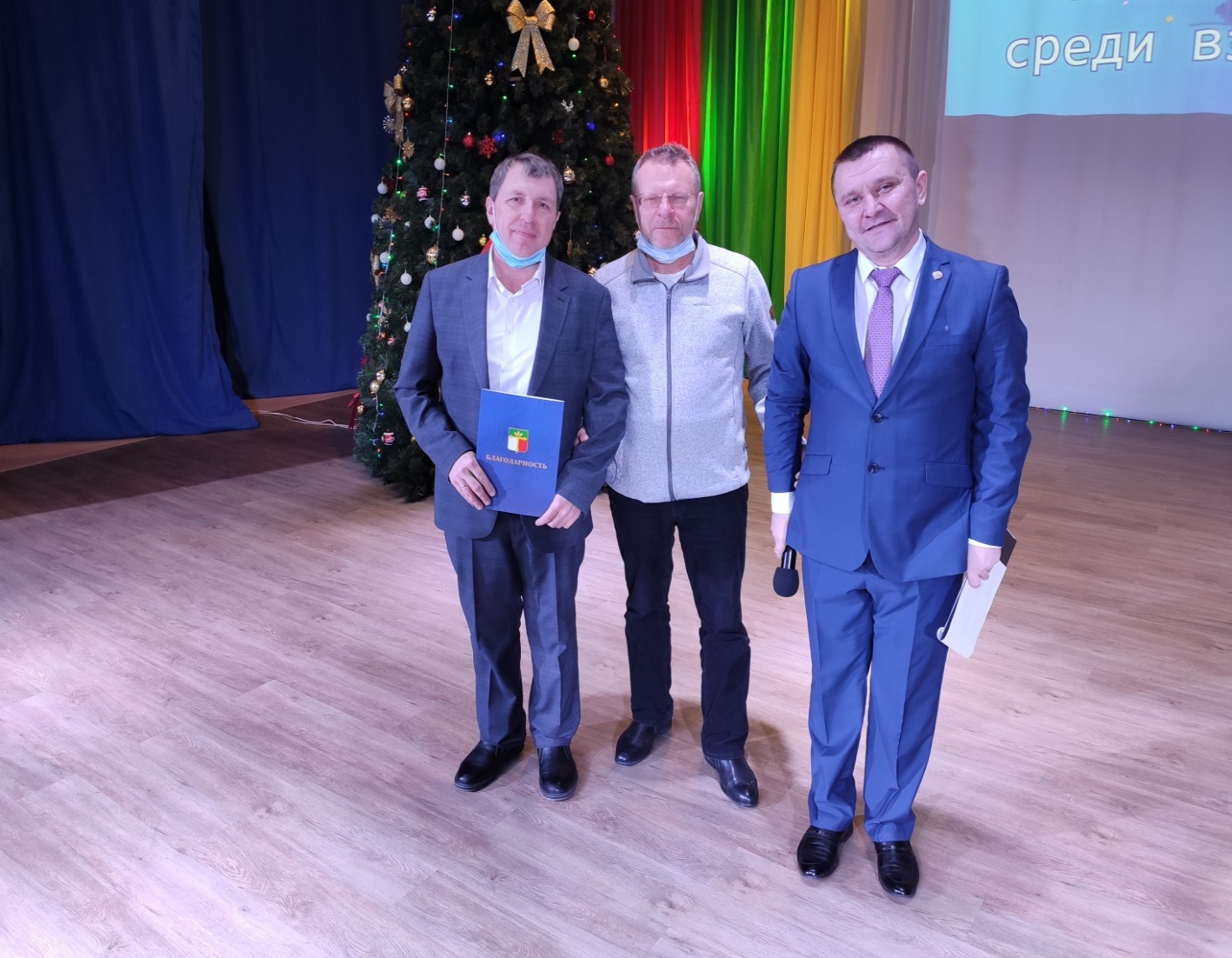 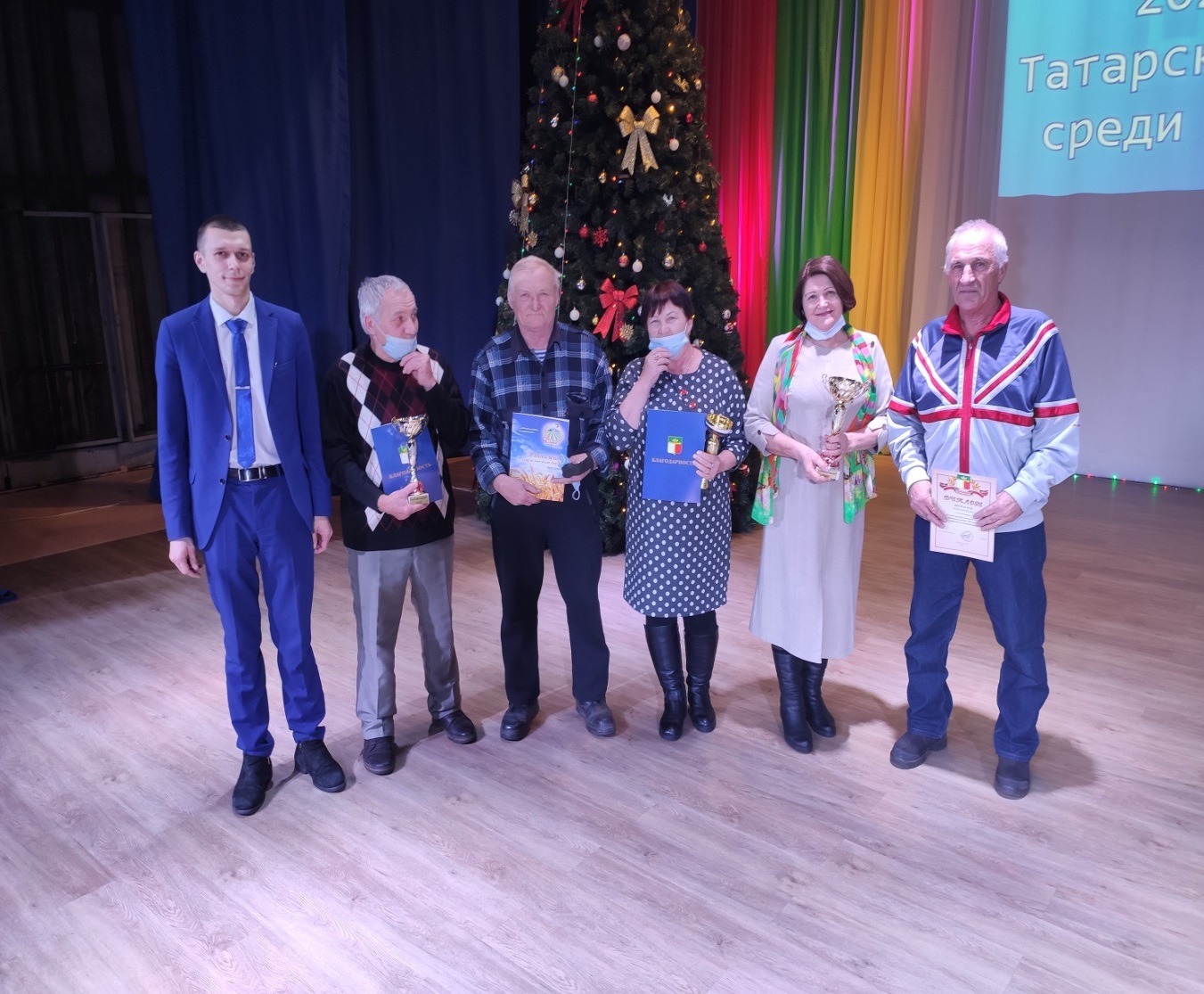 35
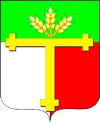 Спортсмен года – 2020
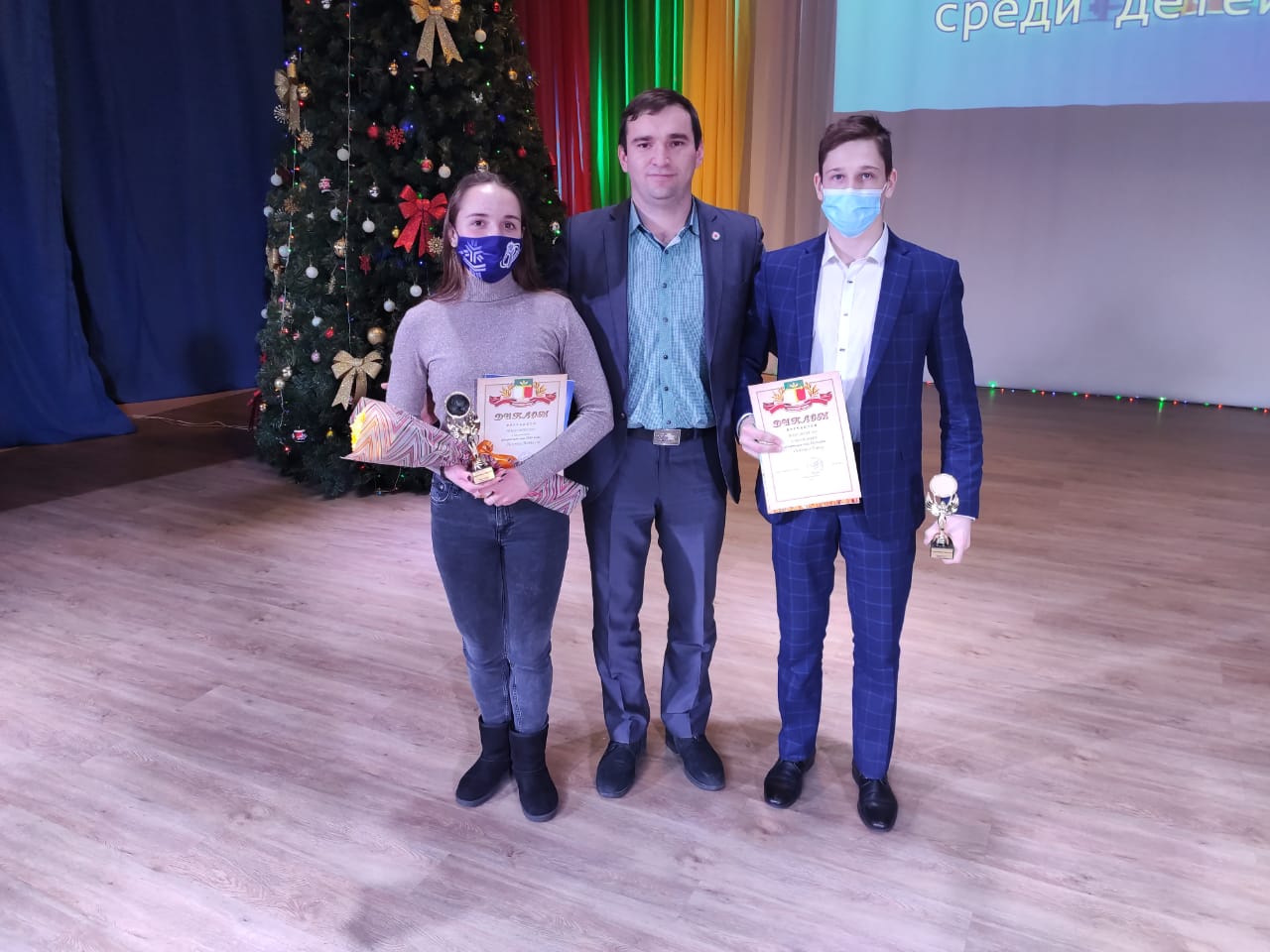 36
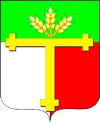 % занимающихся физической культурой и спортом в Татарском районе
37
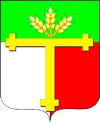 Стартапы
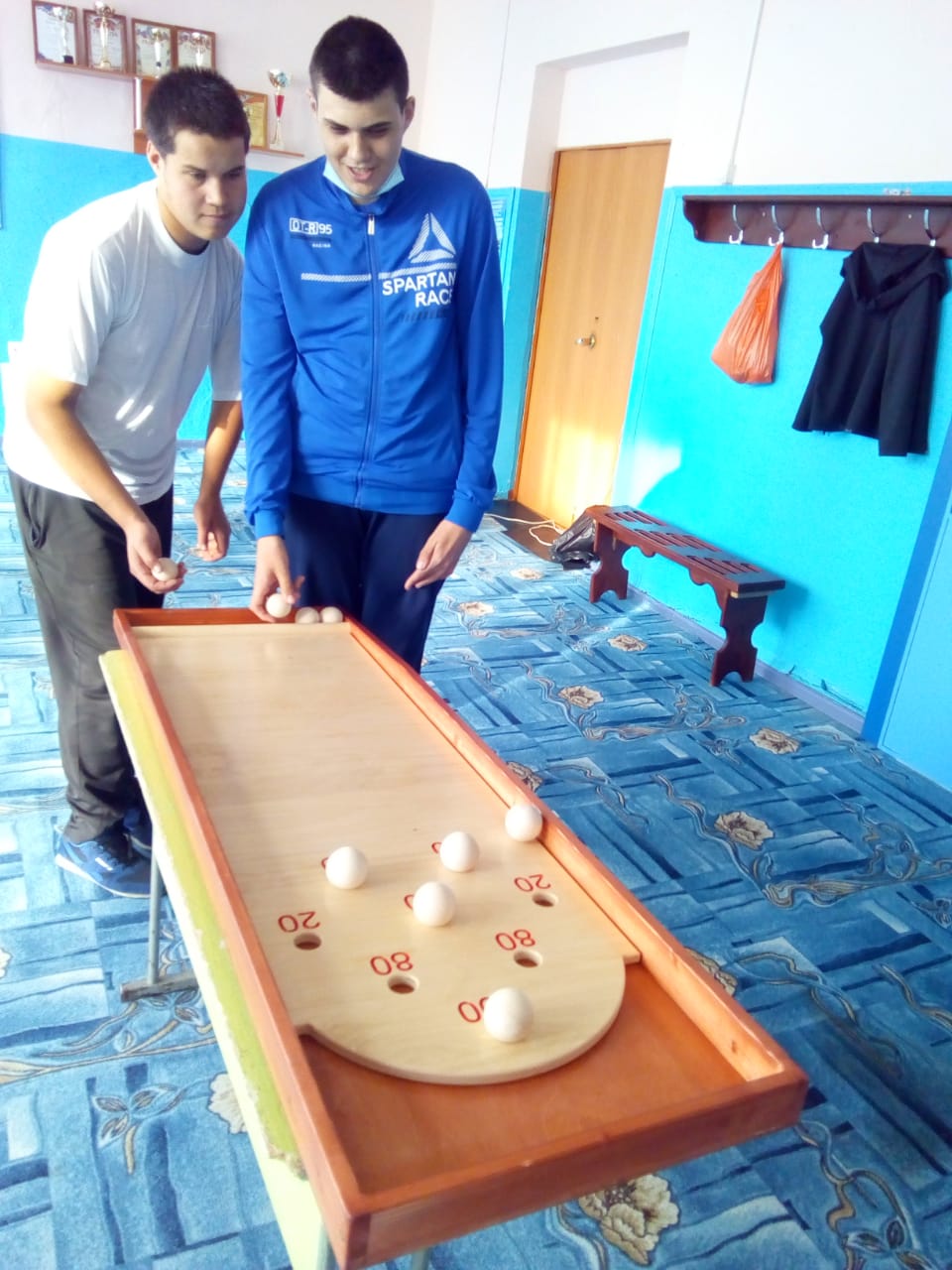 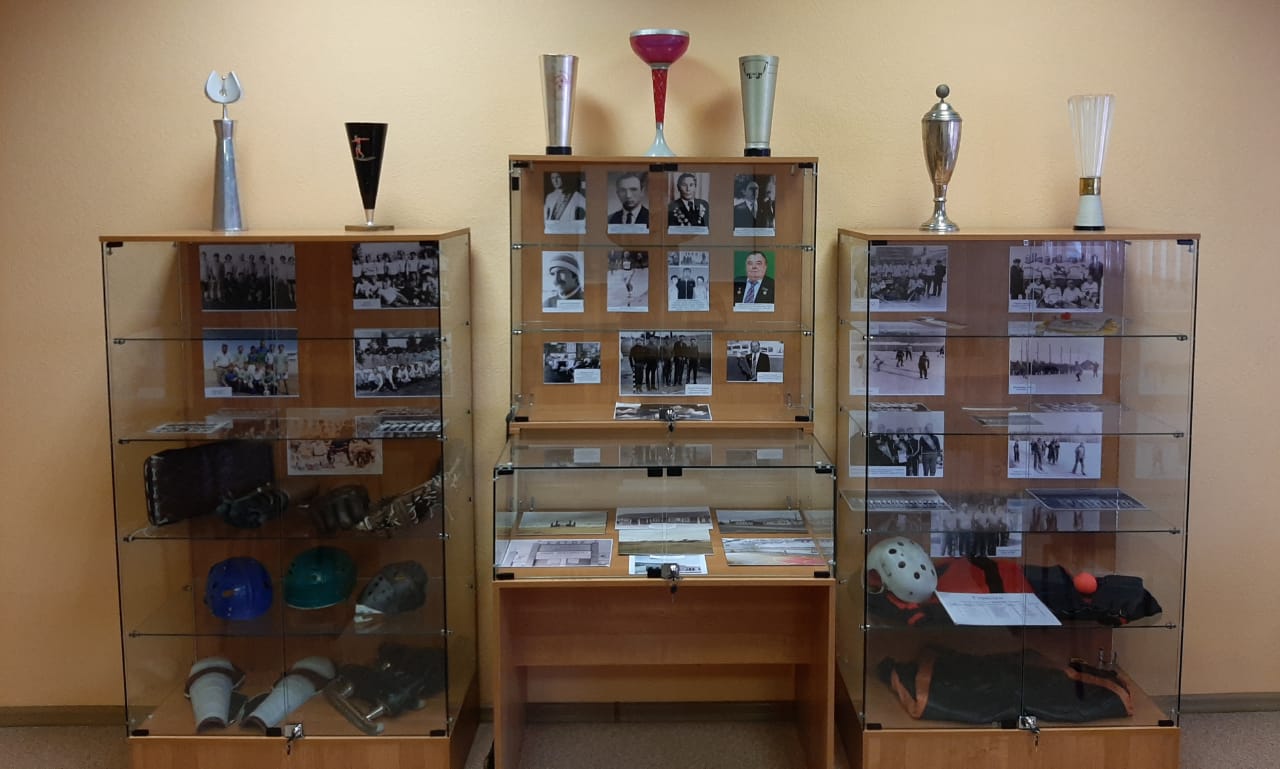 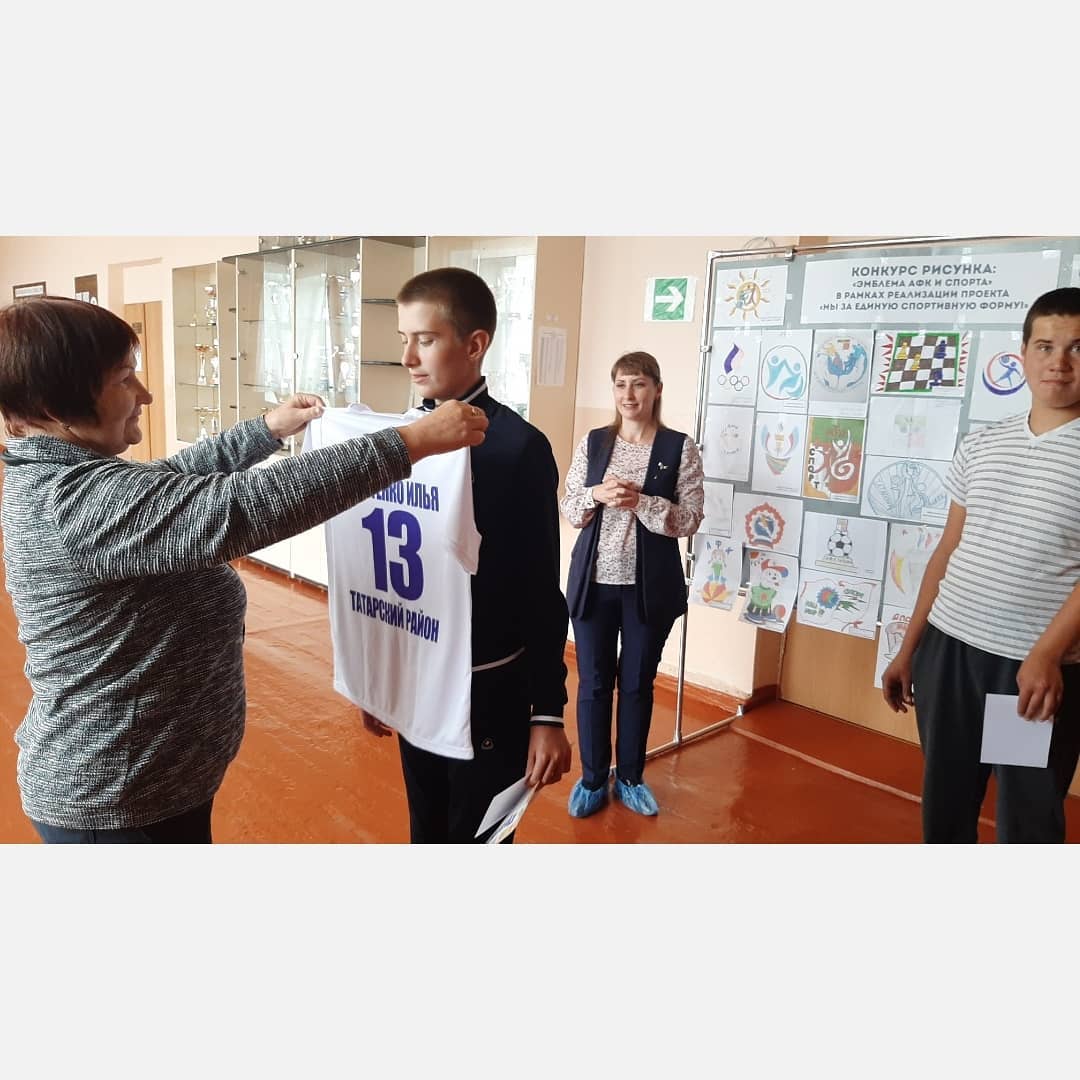 38
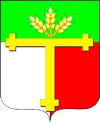 Строительство бассейна
Проблемные вопросы
Реконструкция стадиона «Локомотив»
Строительство нового многофункционального спортивного комплекса
Помощь в организации стажировки по видам спорта
39
Проведение ВФСК «ГТО» среди семей, дошкольников, людей с ОВЗ
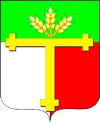 Реализация Всероссийского проекта 
«Самбо в школу»
Создание НКО 
 «Космос»
Перспективы на 2021 год
Благоустройство детских площадок в районе и городе
40
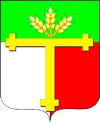 Спасибо за внимание!
41